美博商贸综合体项目规划建筑设计方案调整公示

项目施工图与规划报规方案差异情况汇总如下：
     项目整体与原报规方案基本一致，其中部分内容存在调整，
       （1）1#楼建筑轮廓发生变化；
       （2）1#平面布局调整，面积轮廓调整，层数调整；
       （3）车位数量调整；
       （4）单体与规划调整；
       （5）地库设备用房及面积轮廓调整，由地下二层变更为地下一层；
       （6）用地界线发生变化；
       （7）3#楼增加一层；

  项目现场实施情况与原规划报规存在一些差异情况，产  
   生差异原因如下：
       （1）小区景观设计深化、局部微调，用于小区舒适度的提升，更  
            符合业主实际的功能的需求。
       （2）后续在施工图设计过程中，提升结构安全、满足施工图图审、以及消防和  
            设备规范的要求，对局部做了一些适当调整；
用地界线差异：
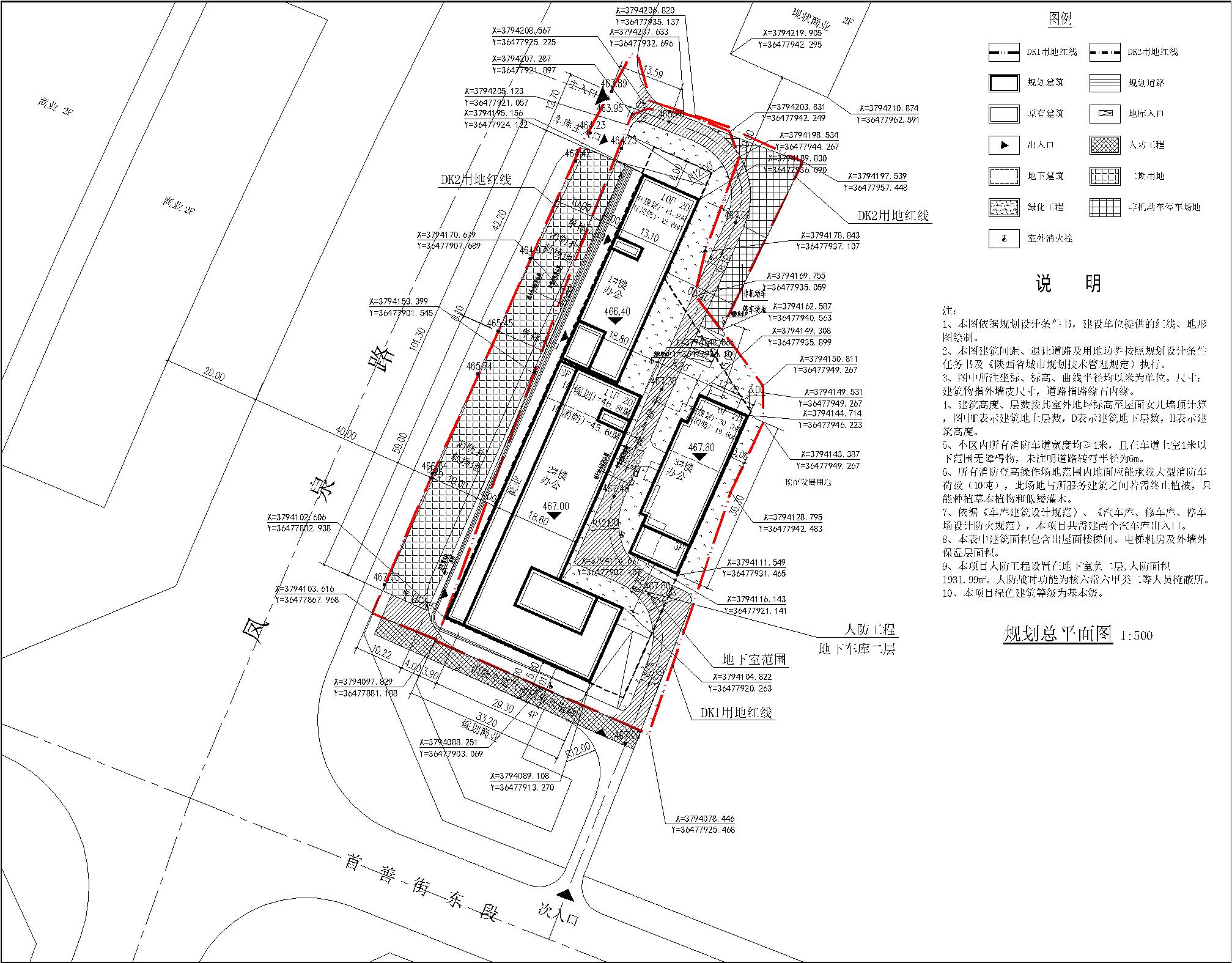 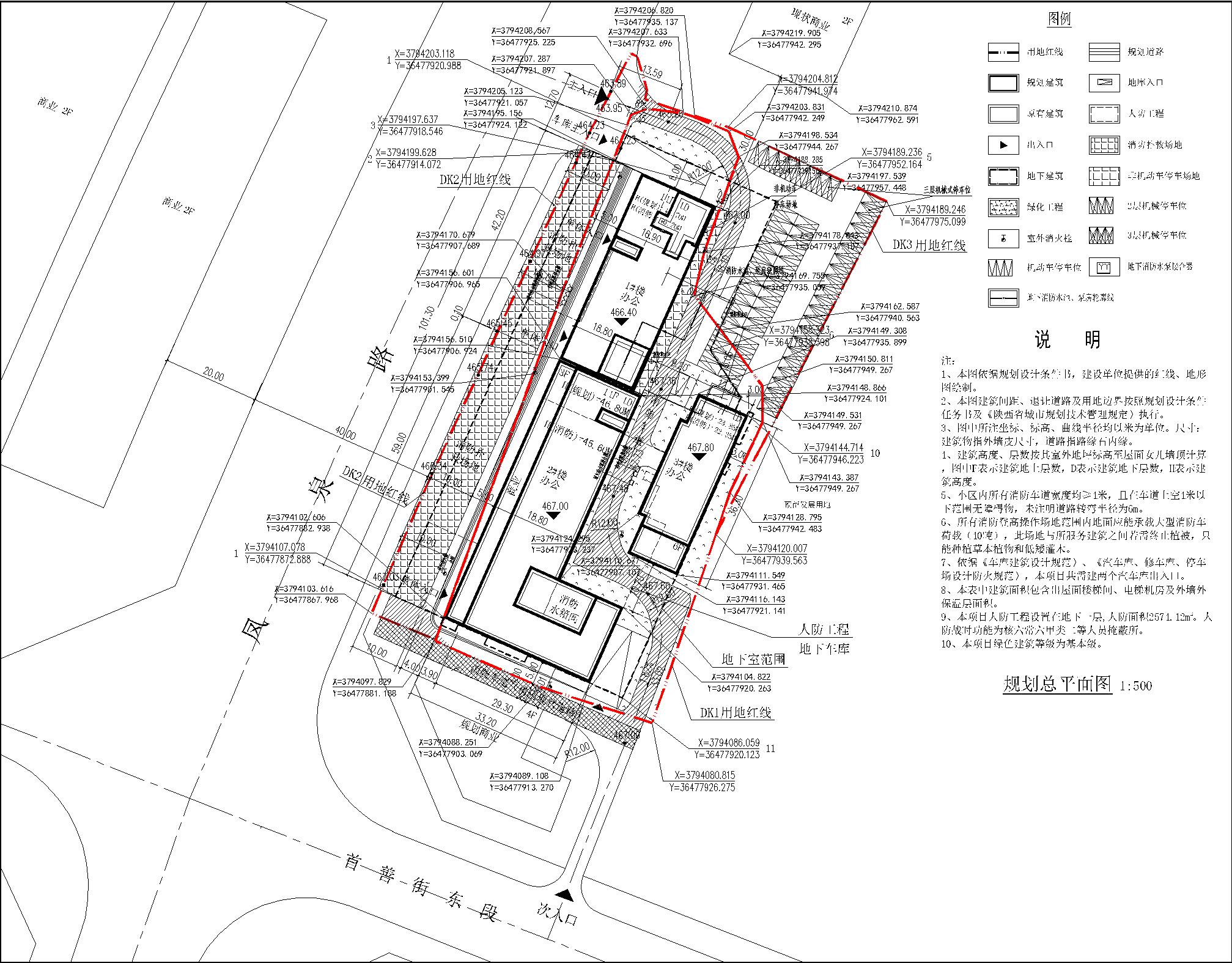 原报规图
最终报规图
用地界线与原报规存在差异：为满足销售需求，将1#楼轮廓变化，用地面积增大，原总用地面积6491.00㎡（9.7亩），新增DK3，总用地面积变更为7380.43㎡（11.07亩）。
地上建筑差异：
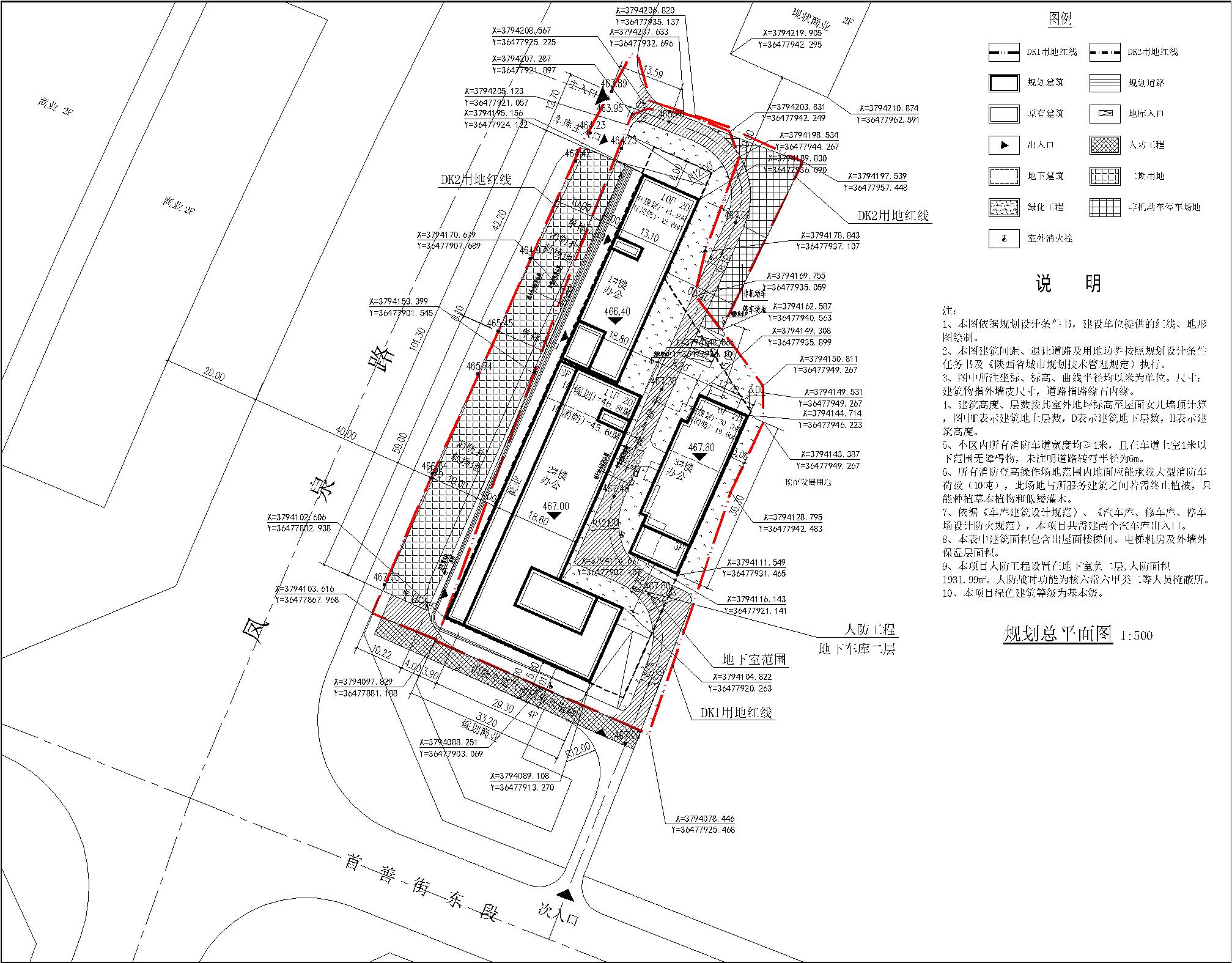 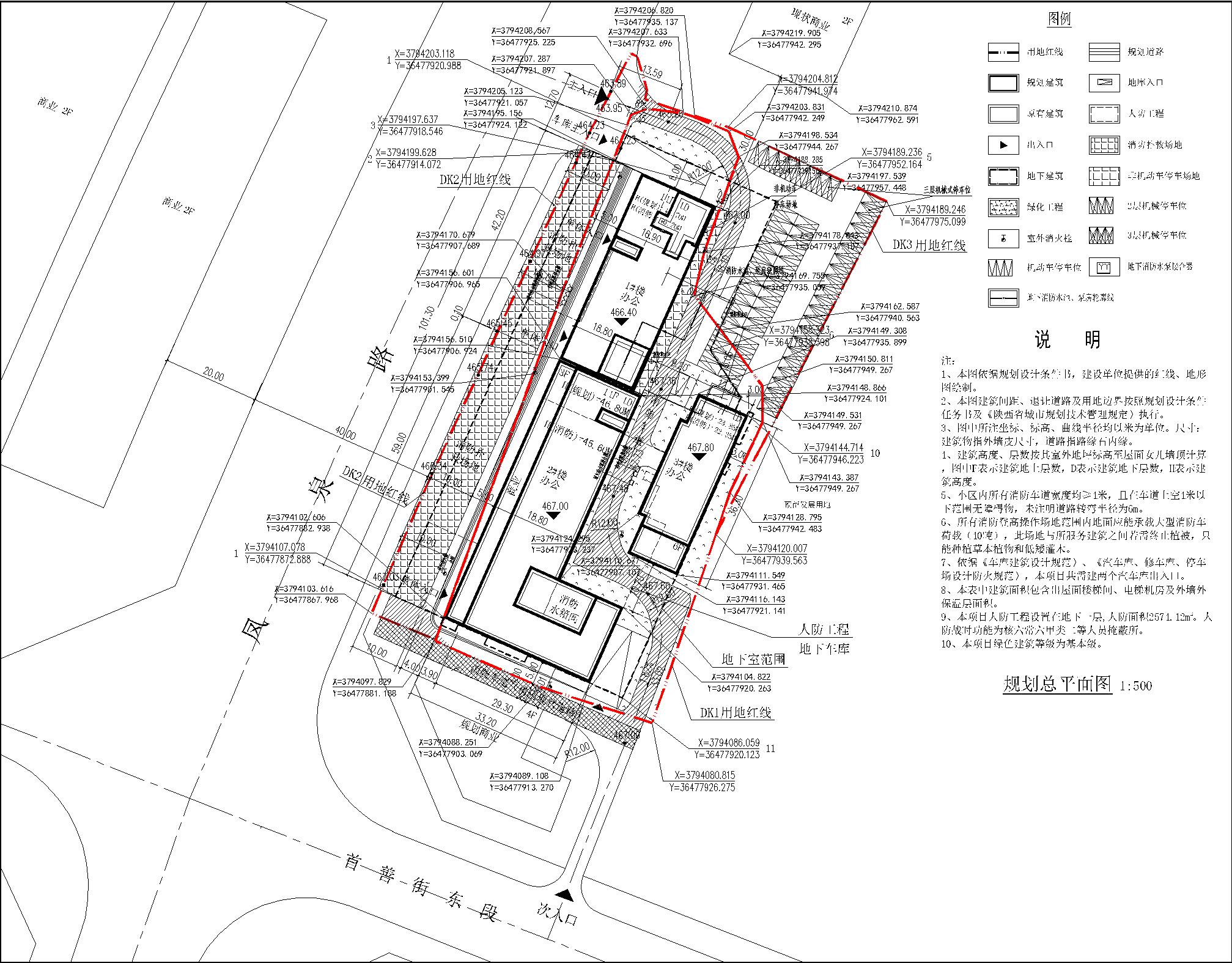 原报规图
最终报规图
地上建筑轮廓原报规存在差异：为满足销售需求，将1#楼轮廓变化，层数增加一层，建筑面积增加2217.02平方米，计容面积增加2217.02平方米；将3#楼层数增加一层，建筑面积增加346.29平方米，计容面积增加346.29平方米。
地上配套设施差异：
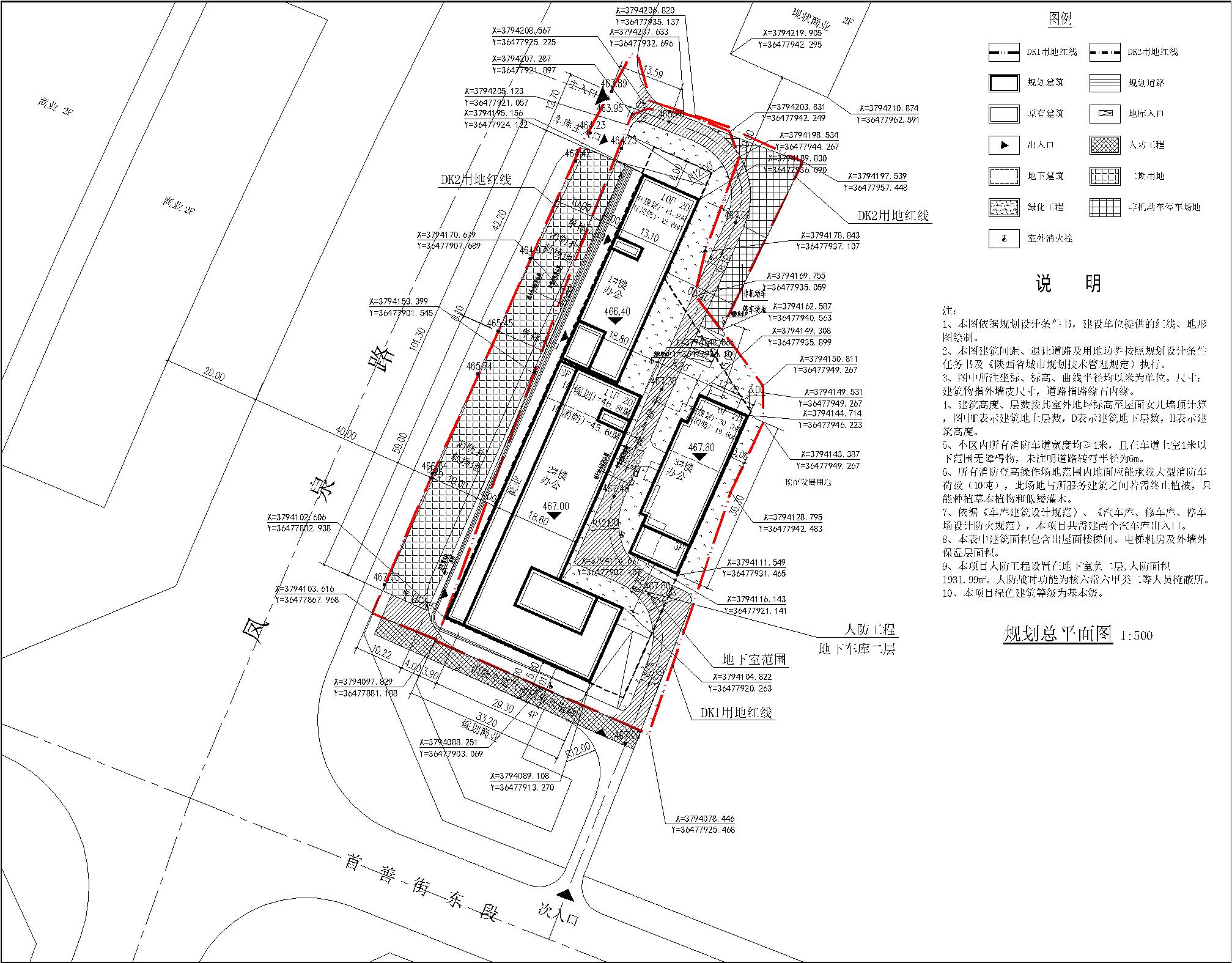 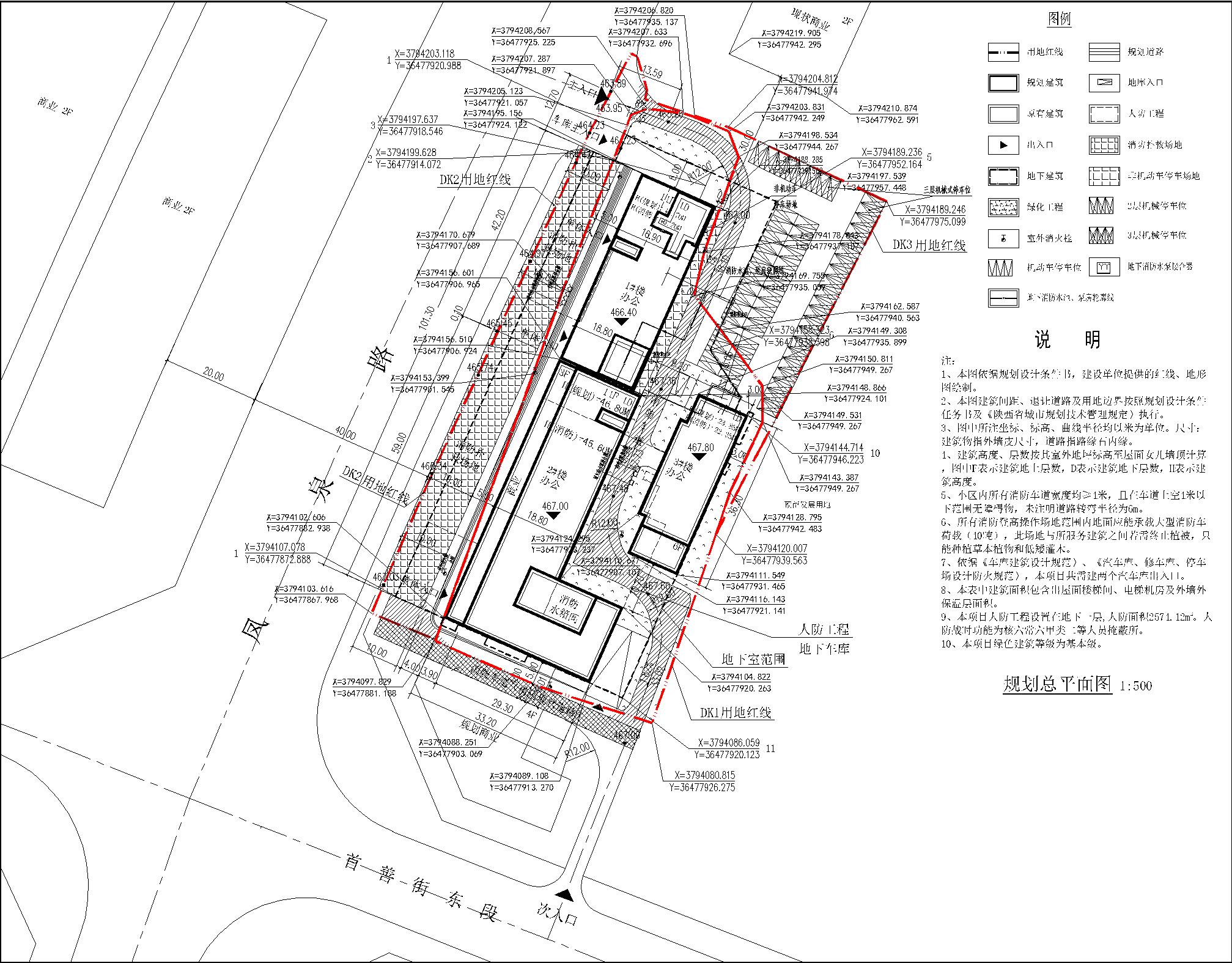 原报规图
最终报规图
地上配套设施与原报规存在差异：因建筑面积发生变化，车位配比变化，原报规图地上机动车停车位3个，增加147个。
1#楼平面布置差异（一层）：
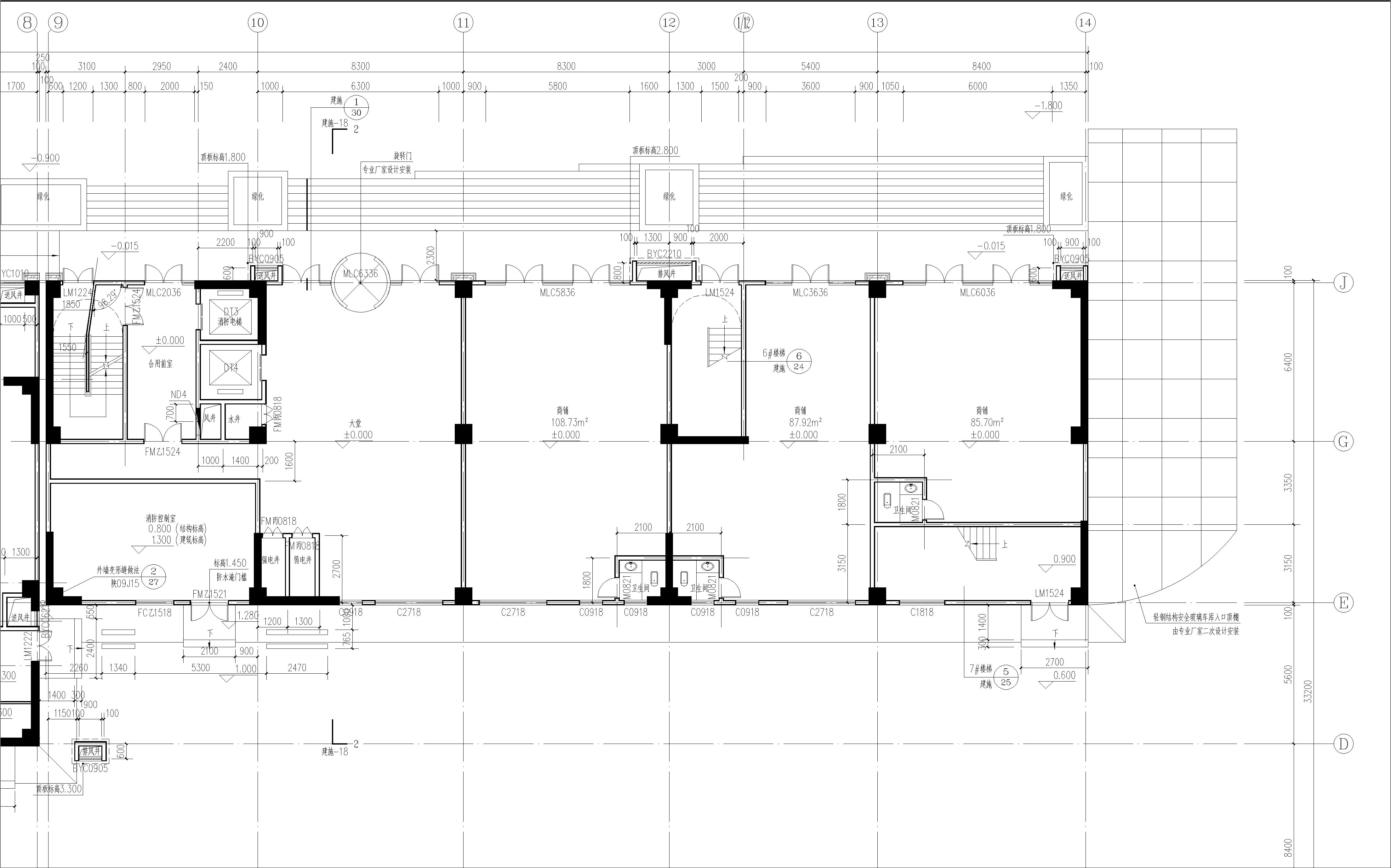 1#楼平面布置调整：
   1号楼建筑宽度增加3.8m，总建筑面积增加2217.02平方米，本层建筑面积变更为平方米。
   使用功能保持不变，仍为商铺。
1#楼一层原始平面图
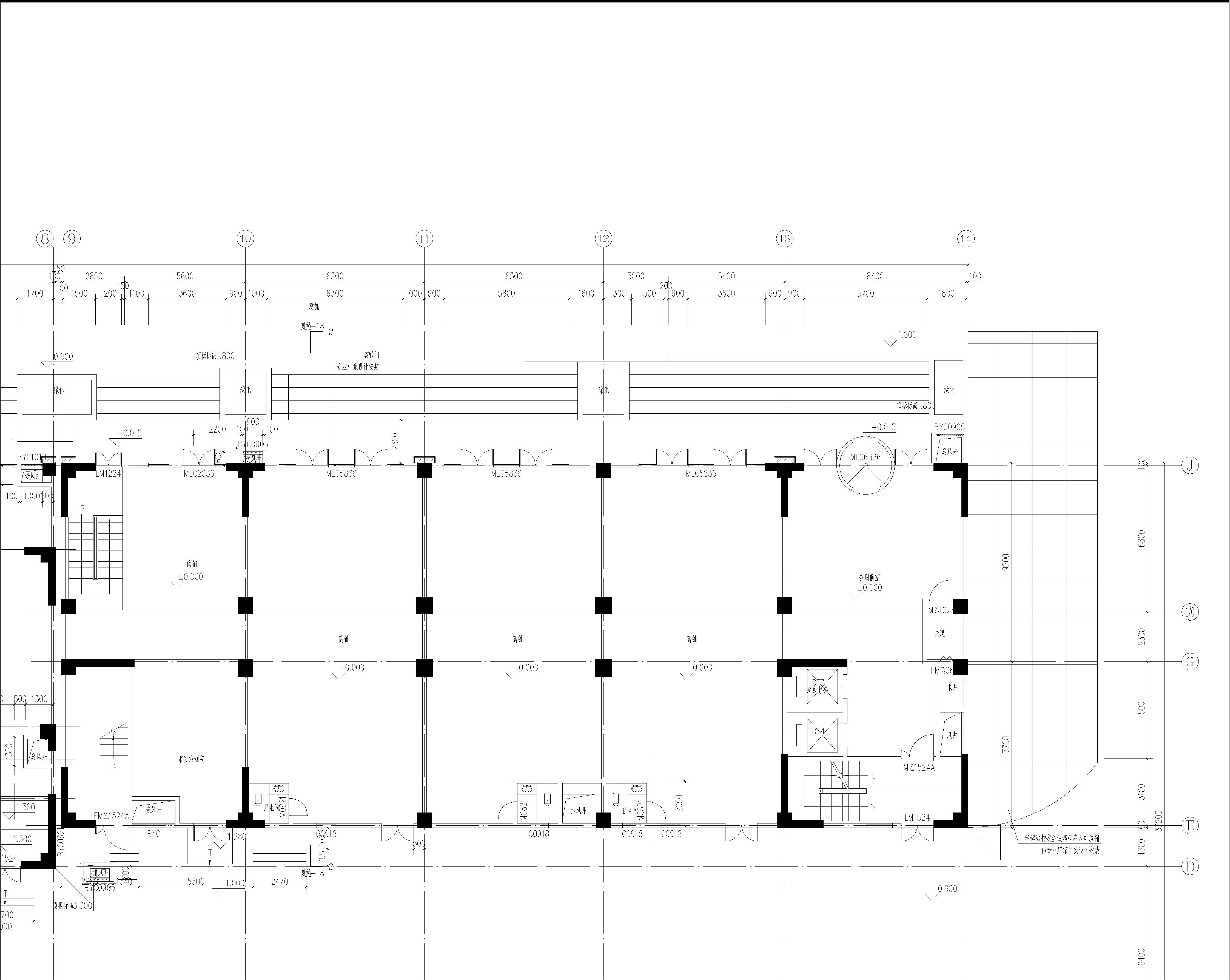 1#楼一层调整后平面图
1#楼平面布置差异（二层）：
1#楼平面布置调整：
   1号楼建筑宽度增加3.8m，总建筑面积增加2217.02平方米，本层建筑面积变更为平方米。
   使用功能保持不变，仍为包间。
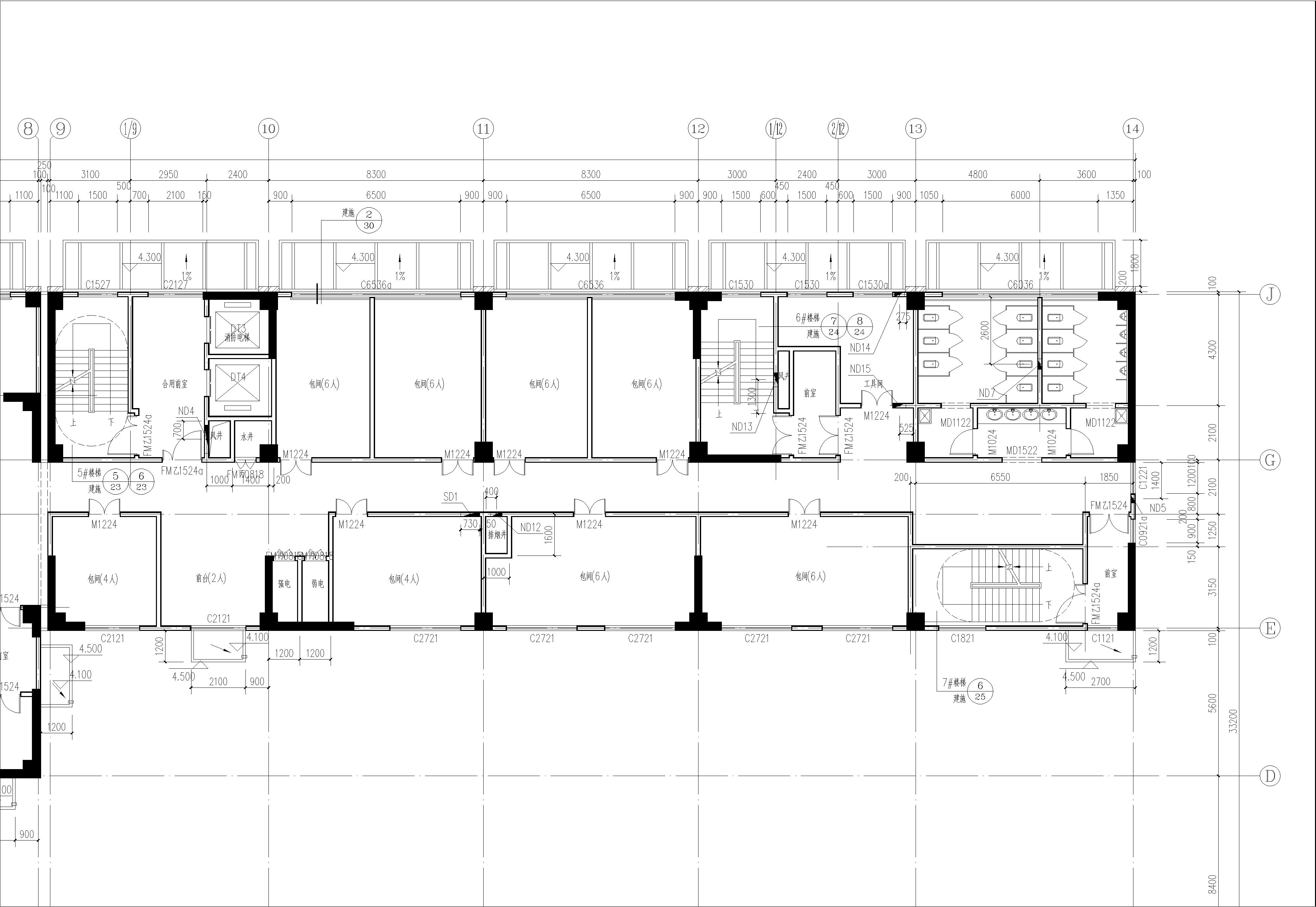 原17#楼消防控制室布置图
1#楼二层原始平面图
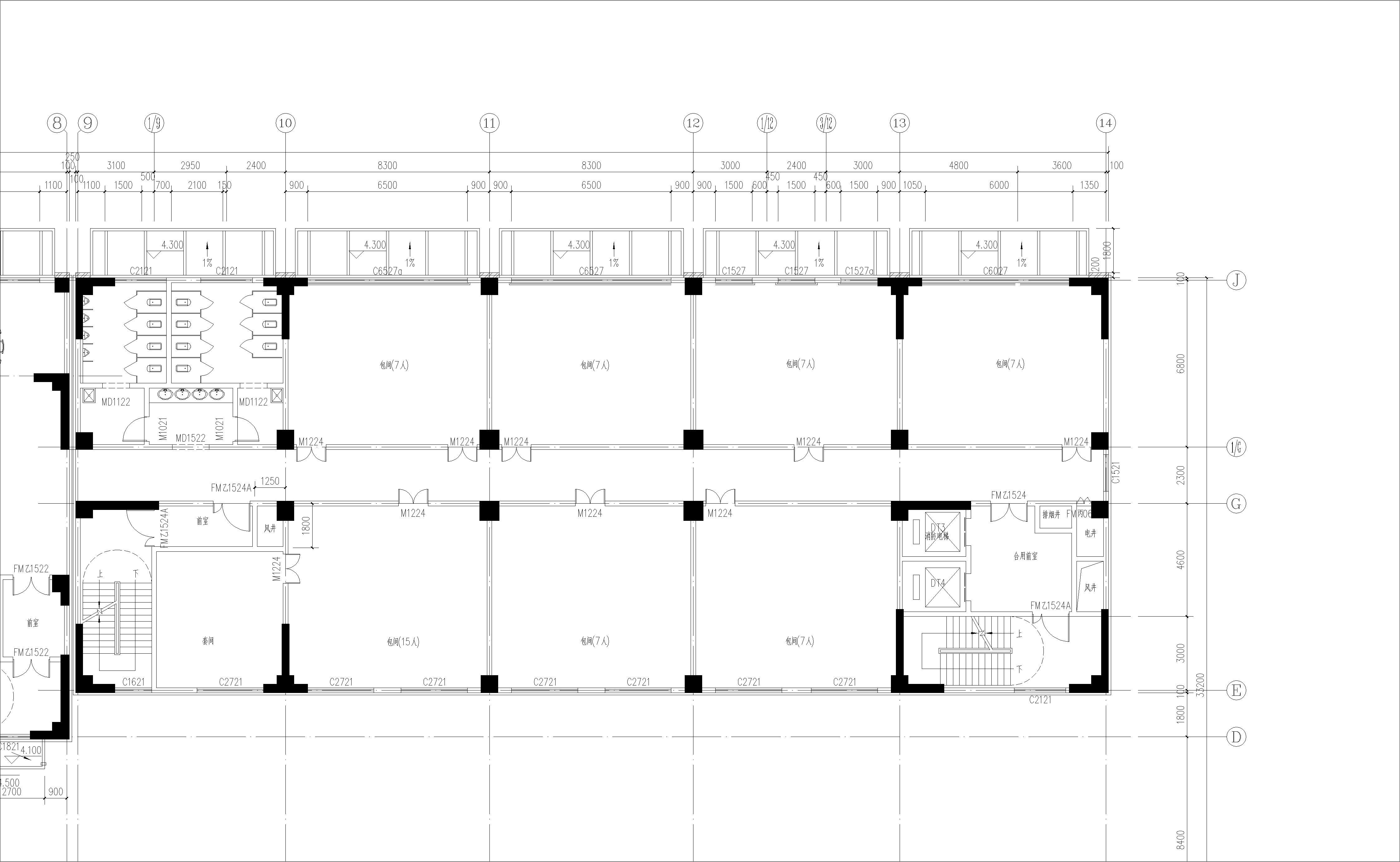 1#楼二层调整后平面图
1#楼平面布置差异（三层）：
1#楼平面布置调整：
   1号楼建筑宽度增加3.8m，总建筑面积增加2217.02平方米，本层建筑面积变更为平方米。
   使用功能保持不变，仍为办公。
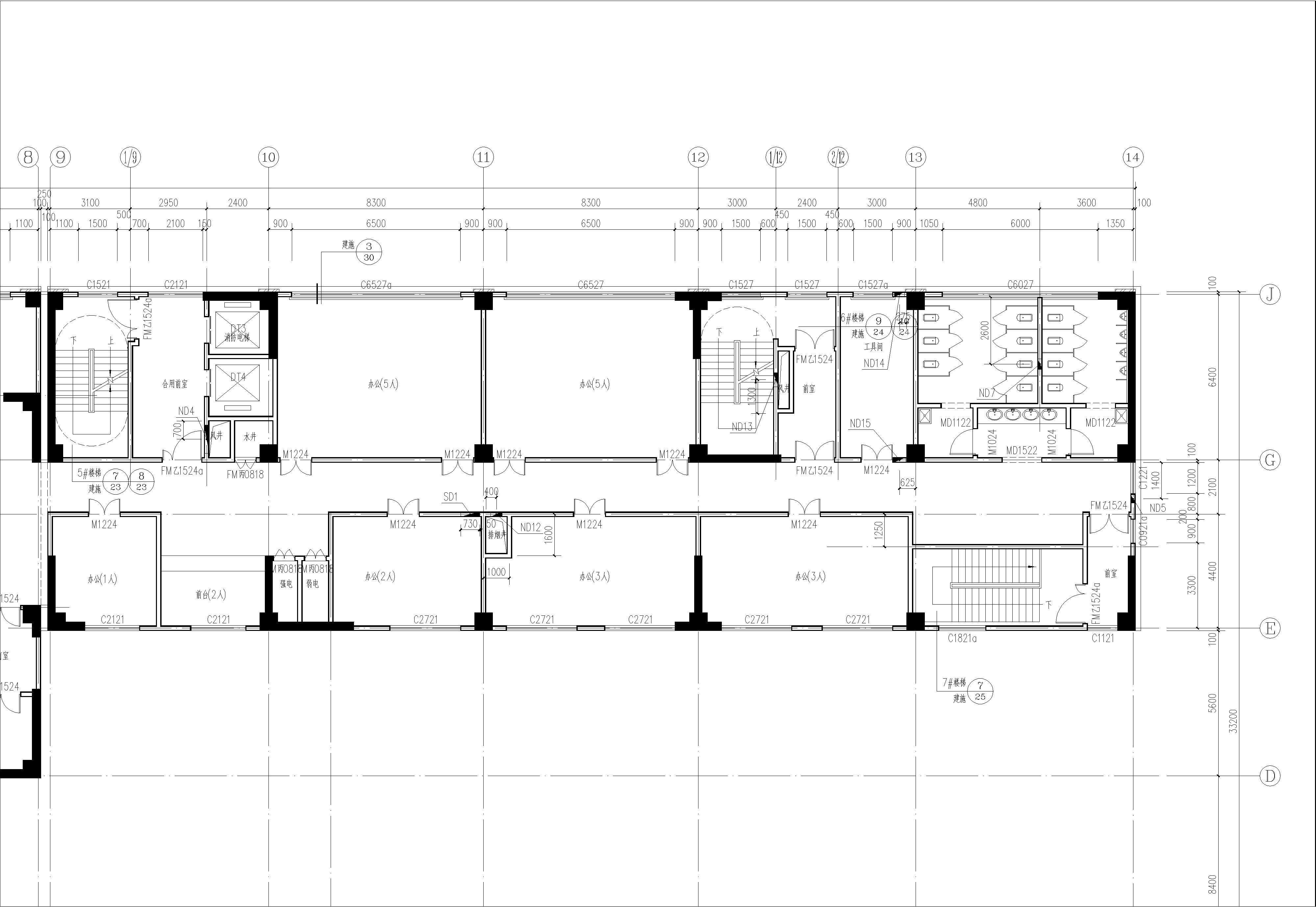 1#楼三层原始平面图
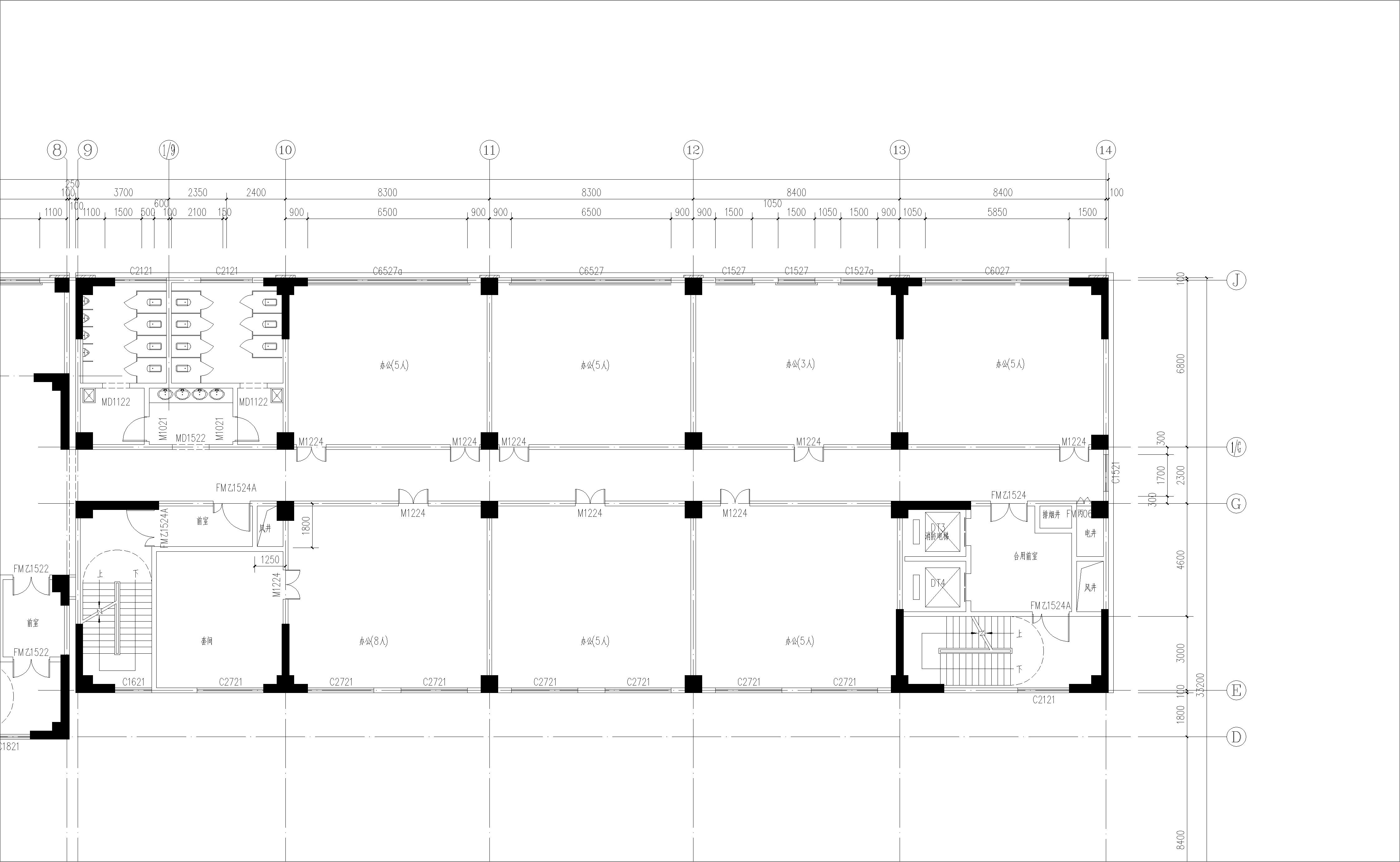 1#楼三层调整后平面图
1#楼平面布置差异（四层）：
1#楼平面布置调整：
   1号楼建筑宽度增加3.8m，总建筑面积增加2217.02平方米，本层建筑面积变更为平方米。
   使用功能保持不变，仍为办公。
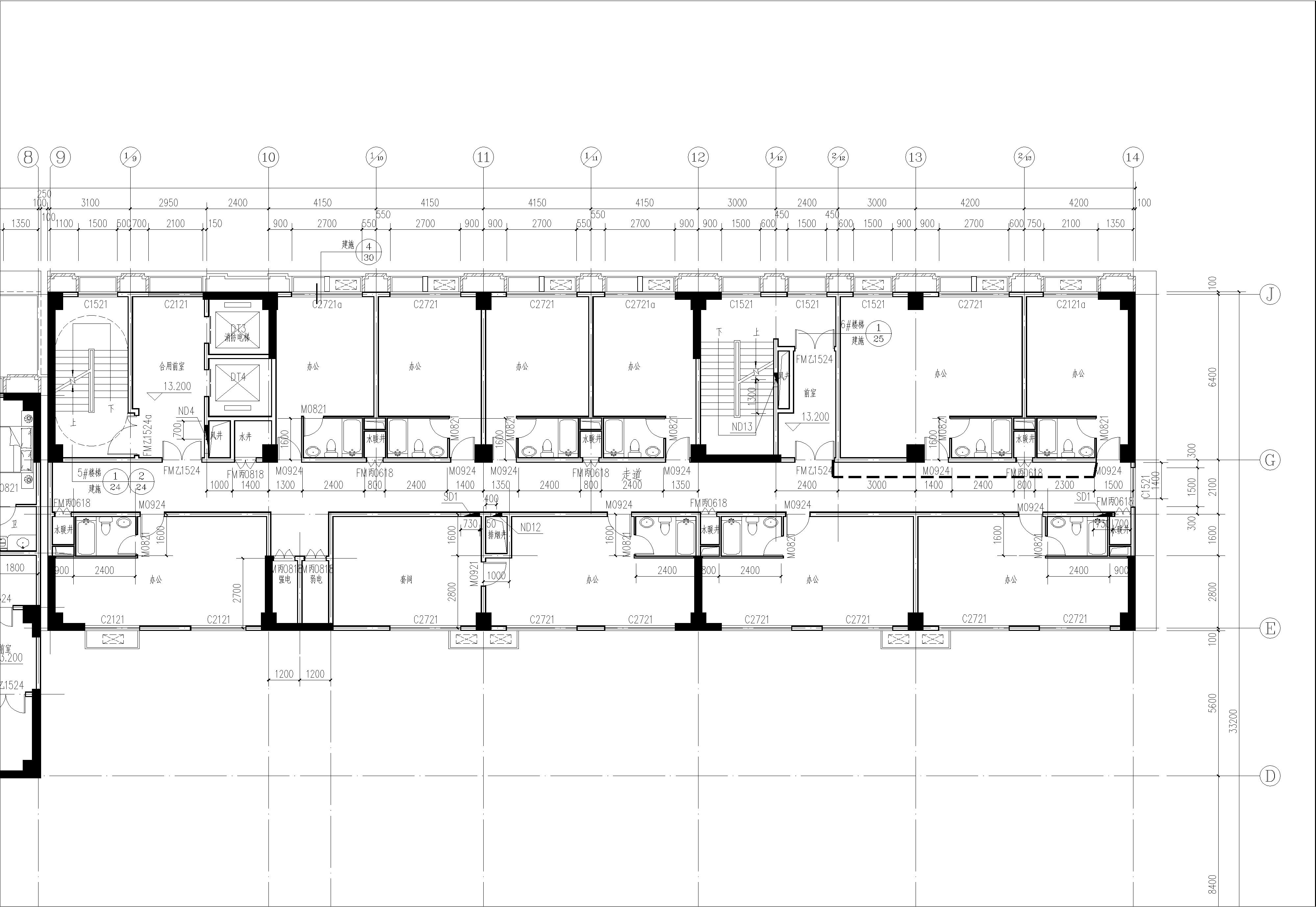 1#楼四层原始平面图
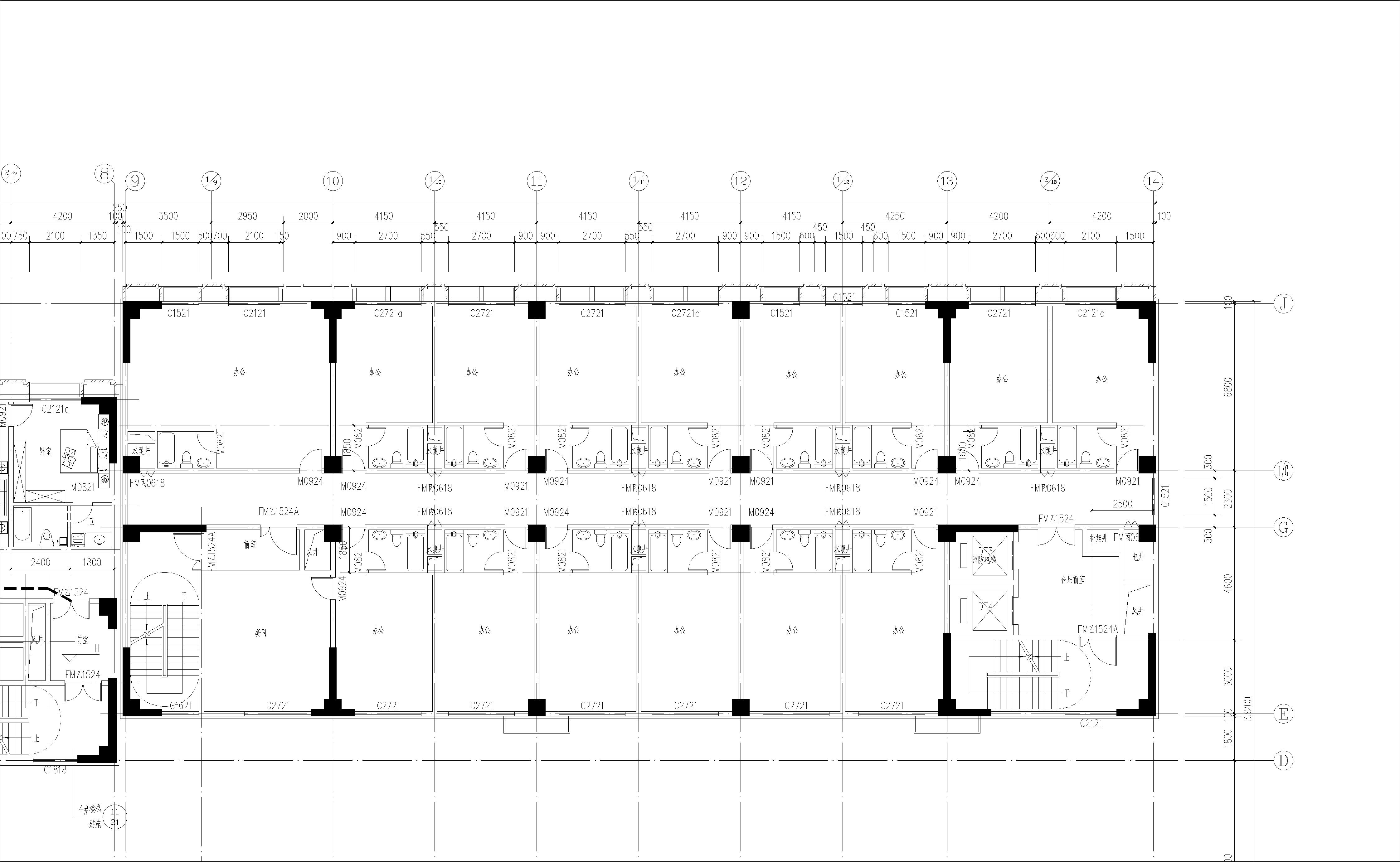 1#楼四层调整后平面图
1#楼平面布置差异（五-十层）：
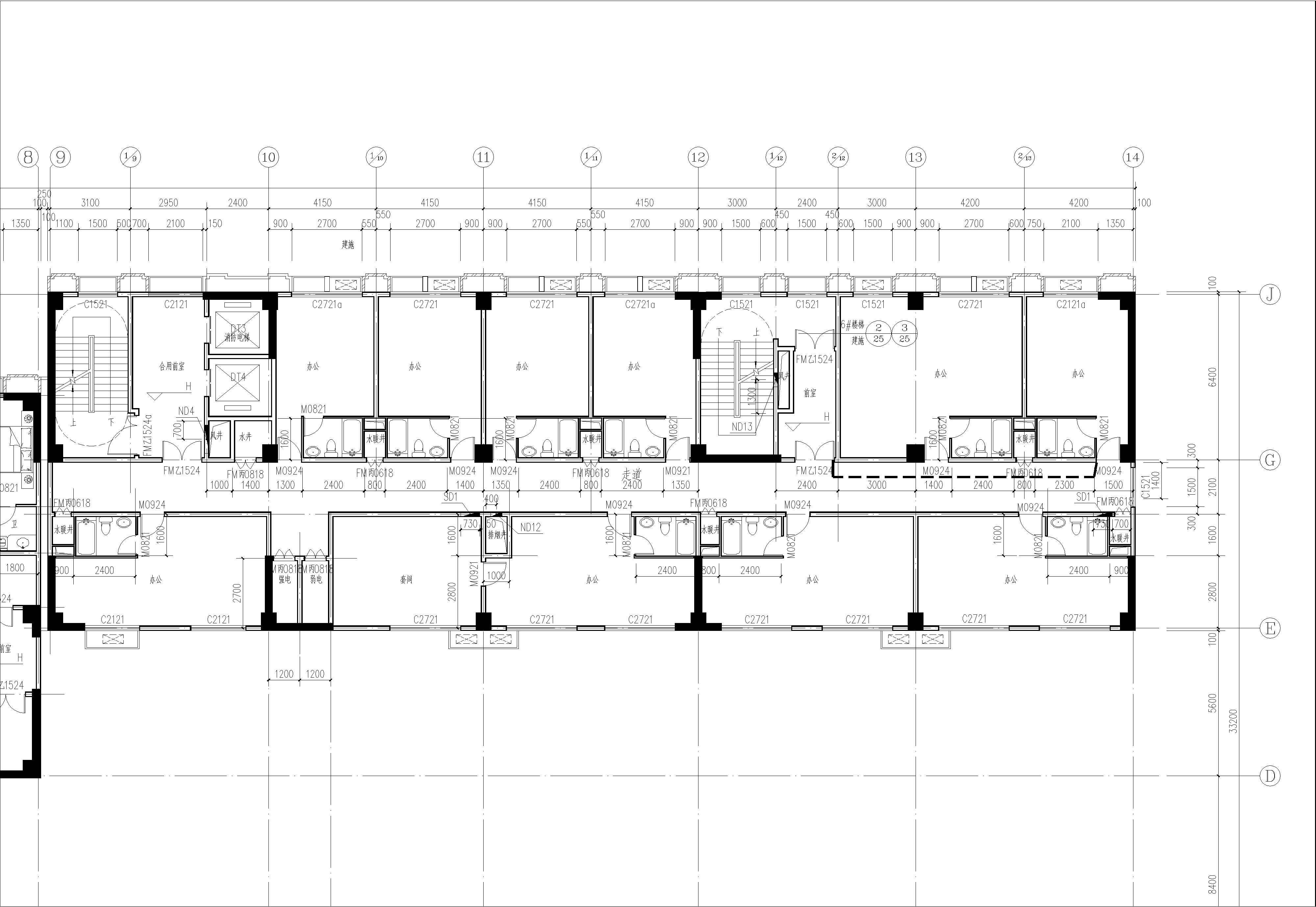 1#楼平面布置调整：
   1号楼建筑宽度增加3.8m，总建筑面积增加2217.02平方米，本层建筑面积变更为平方米。
   使用功能保持不变，仍为办公。
1#楼五-十层原始平面图
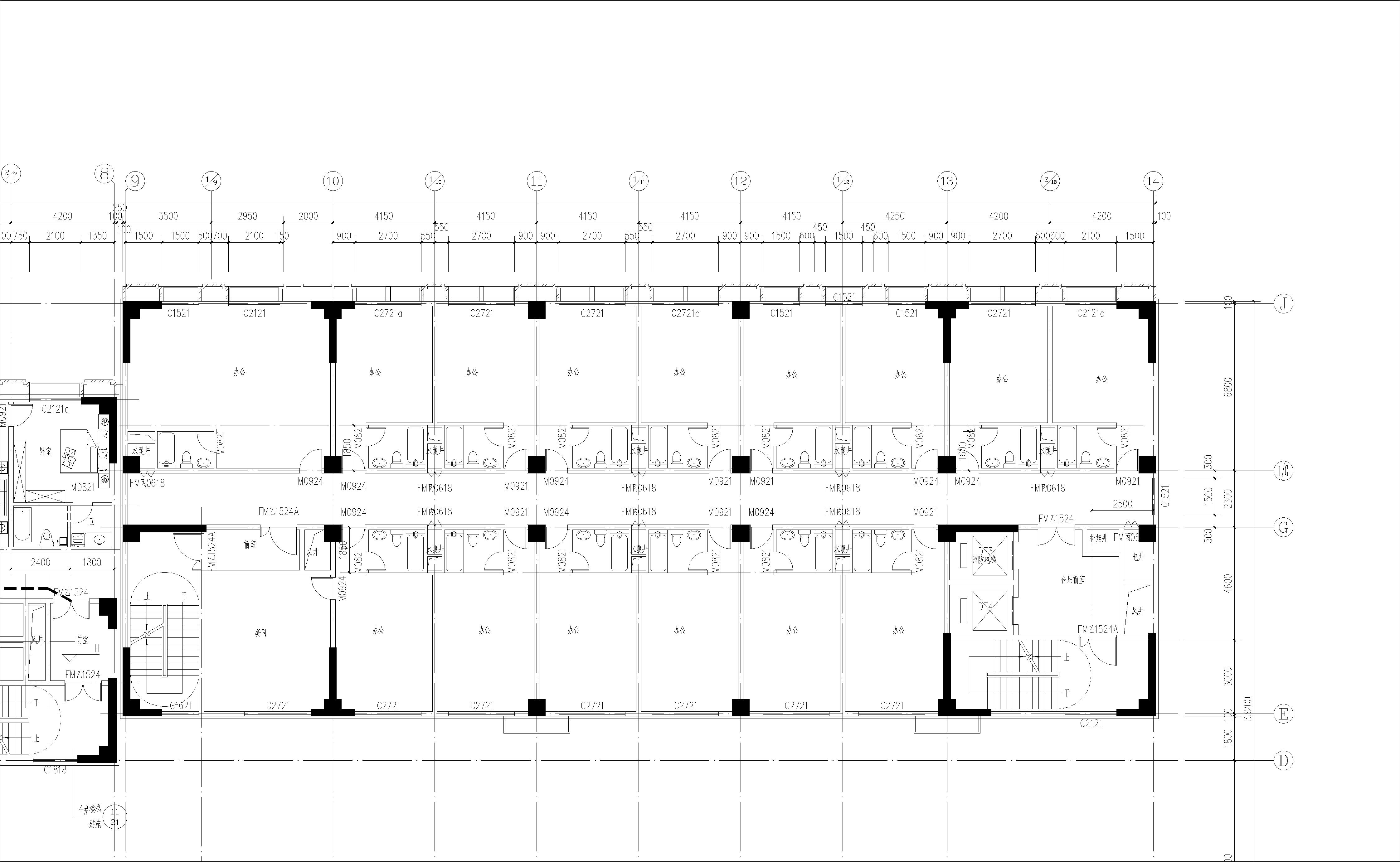 1#楼五-十层调整后平面图
1#楼平面布置差异（新增十一层）：
1#楼平面布置调整：
   1号楼建筑宽度增加3.8m，总建筑面积增加2217.02平方米，本层建筑面积变更为平方米。
   使用功能保持不变，仍为商铺。
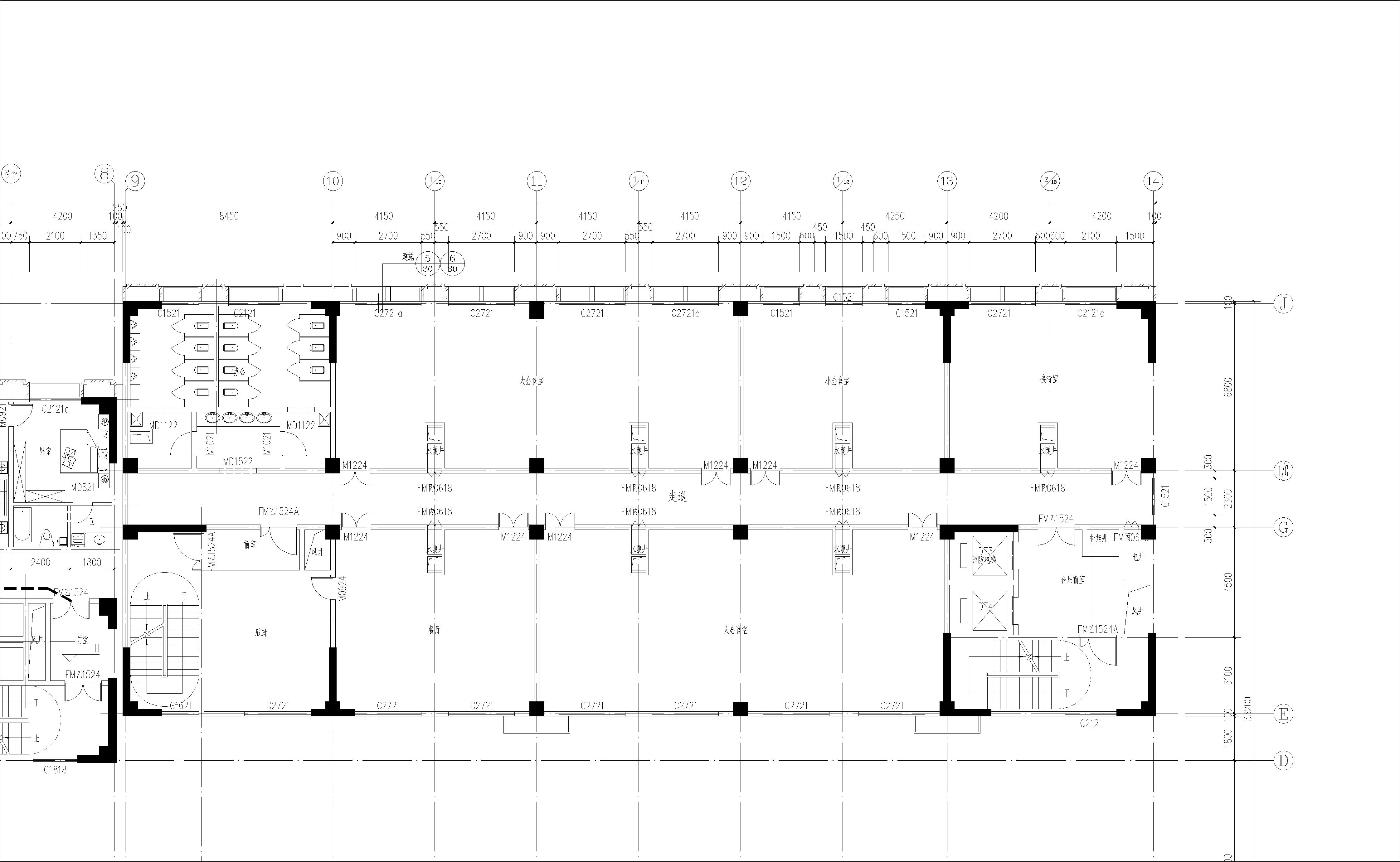 1#楼十一层新增平面图
1#楼平面布置差异（屋面层）：
1#楼平面布置调整：
   1号楼建筑宽度增加3.8m，总建筑面积增加2217.02平方米，本层建筑面积变更为平方米。
   使用功能保持不变，仍为屋面设备机房层。
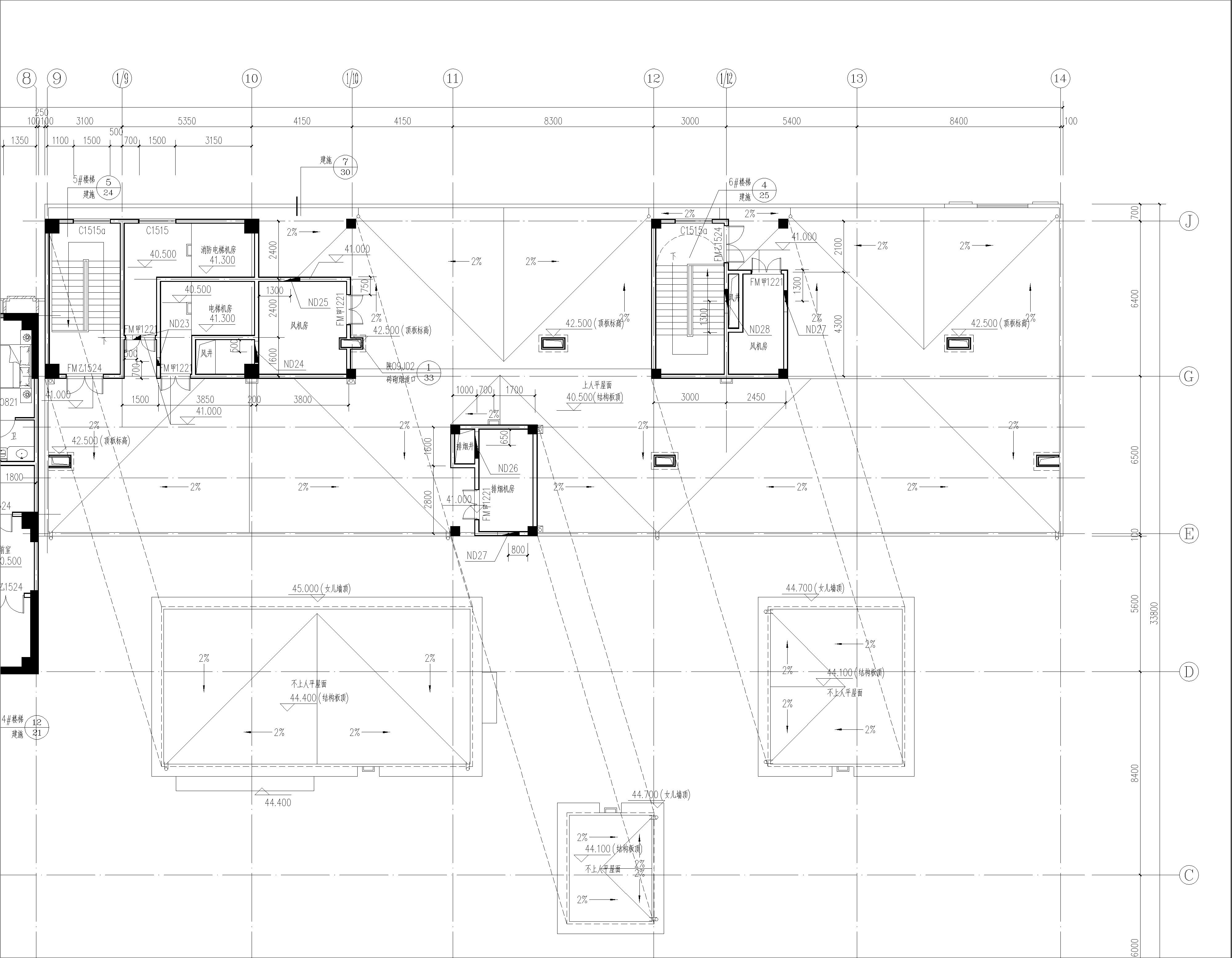 1#楼屋面层原始平面图
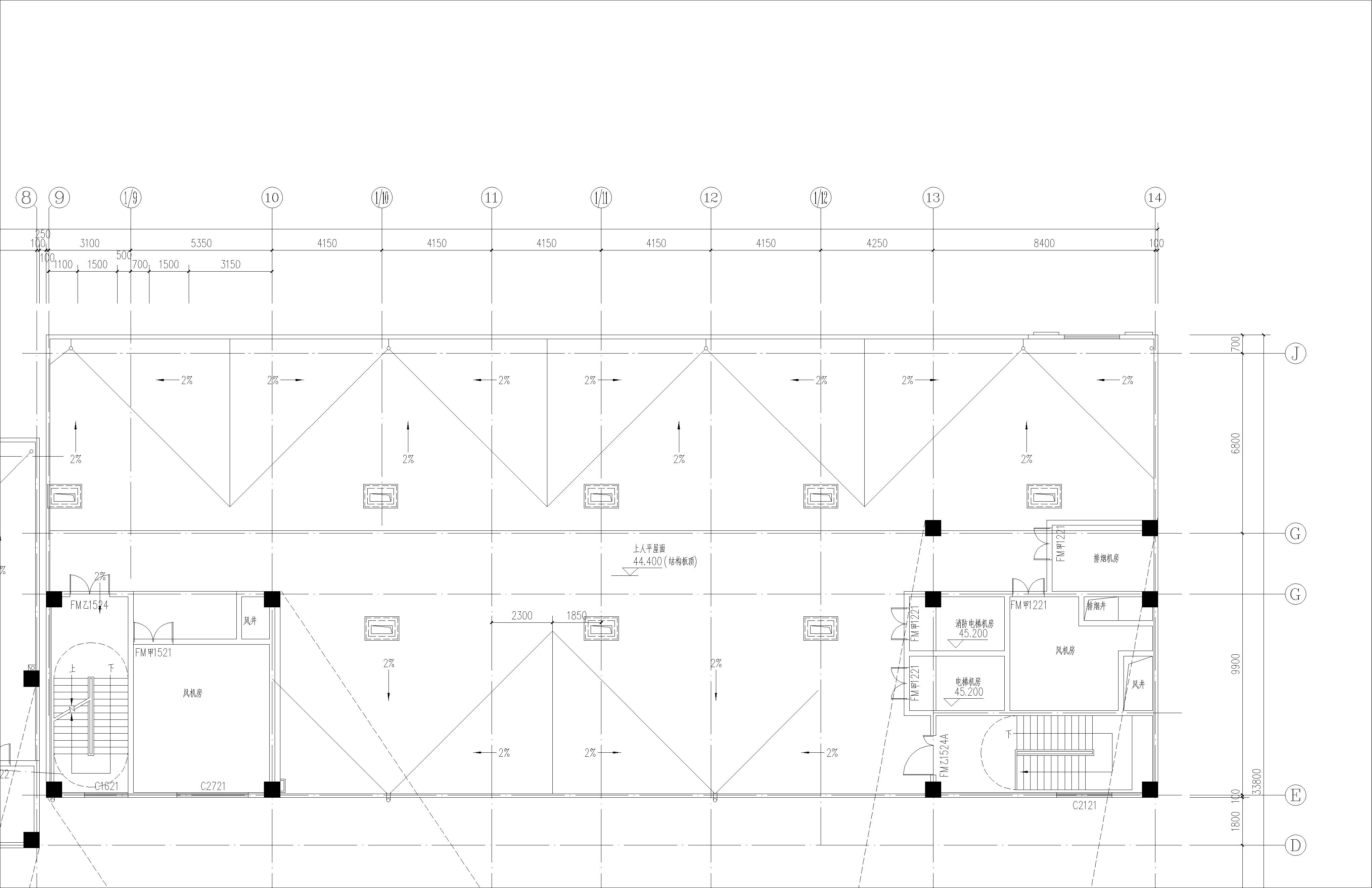 1#楼屋面层调整后平面图
1#楼层数变化差异：
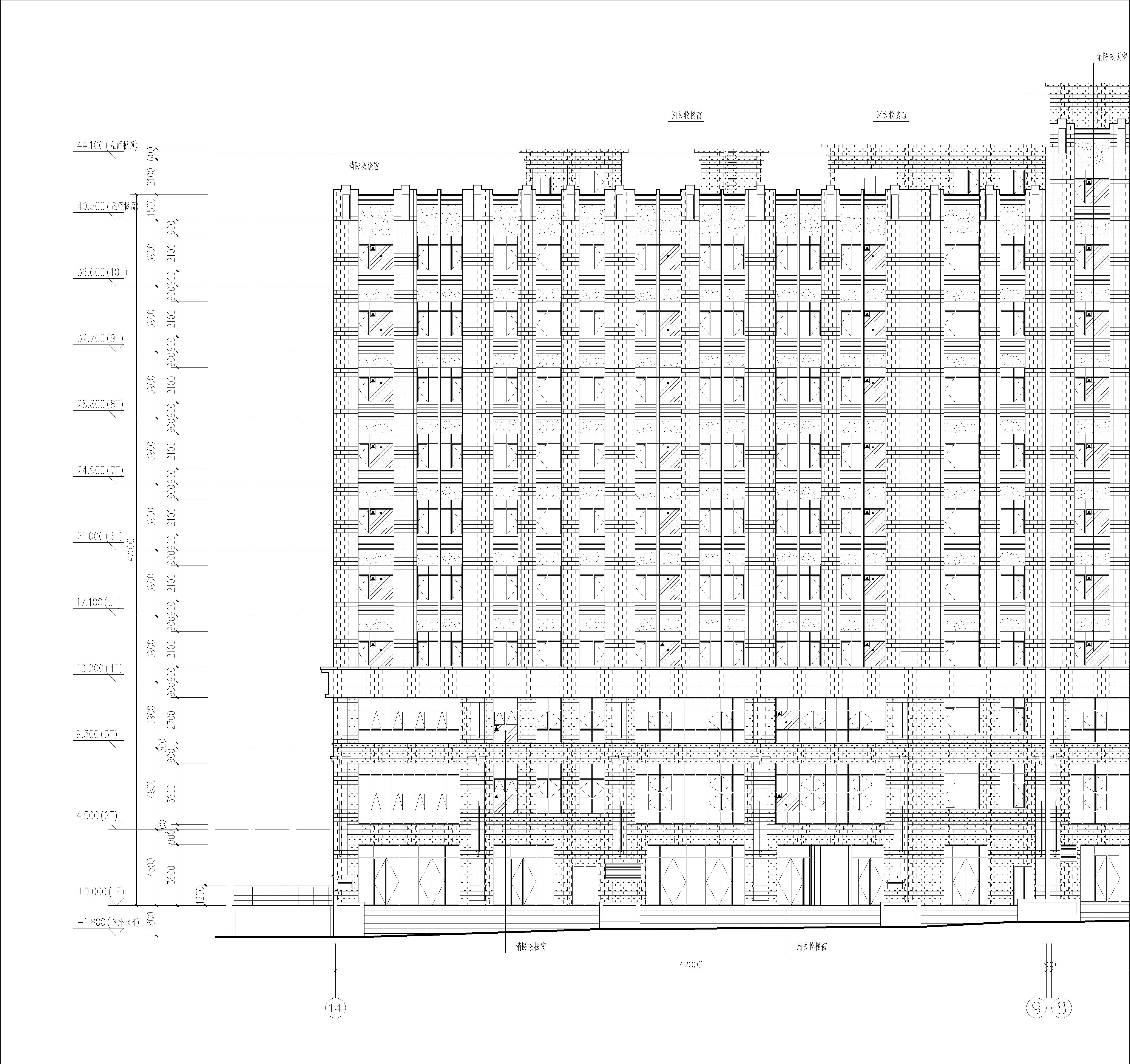 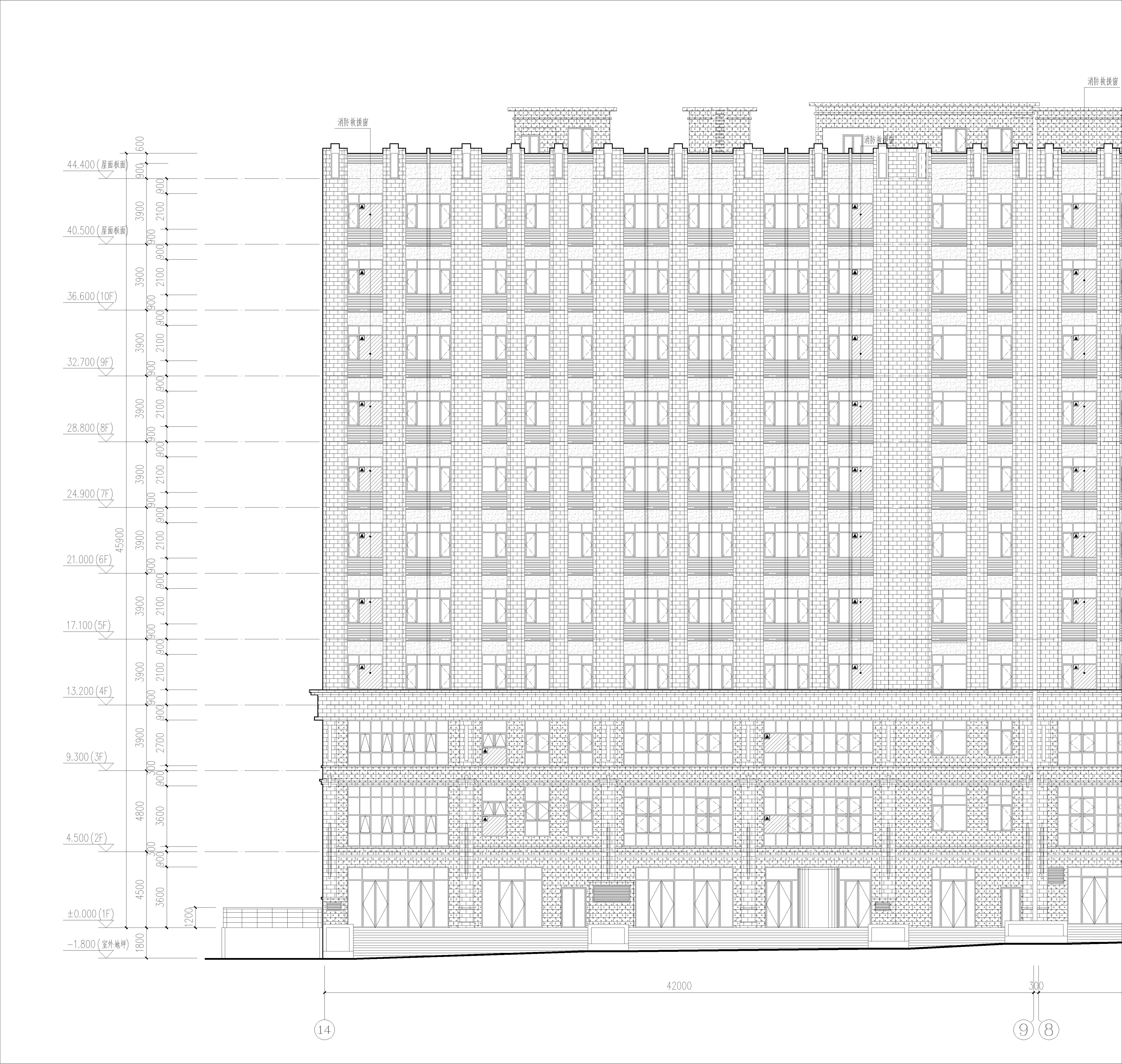 11F
10F
10F
新增一层
9F
9F
施工图
8F
8F
7F
7F
7F
6F
6F
5F
5F
4F
4F
3F
3F
2F
2F
1F
1F
施工图
原方案图
施工图
1#层数与原规划差异：
原规划图为10层，现变更为11层；
3#楼层数变化差异：
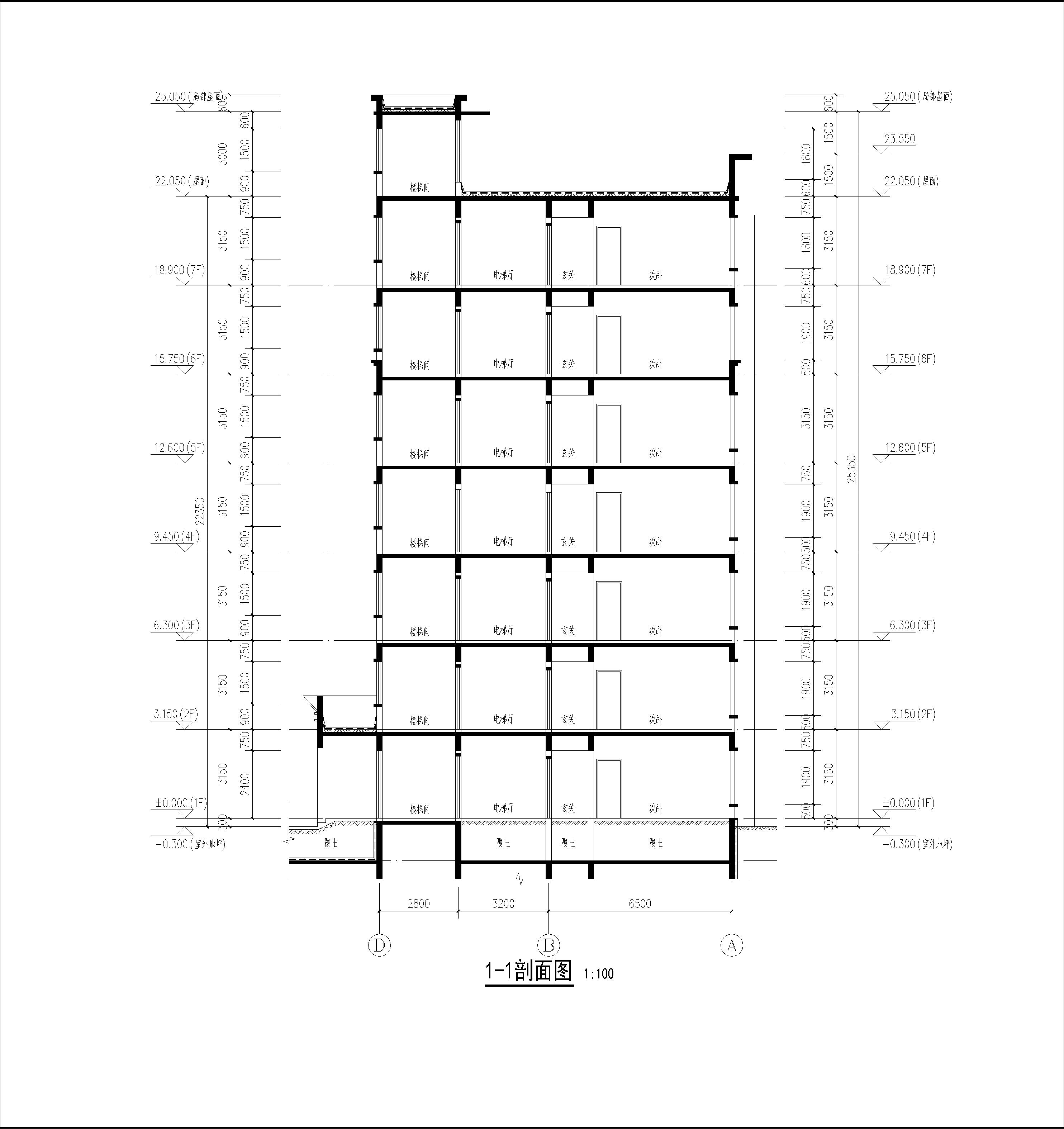 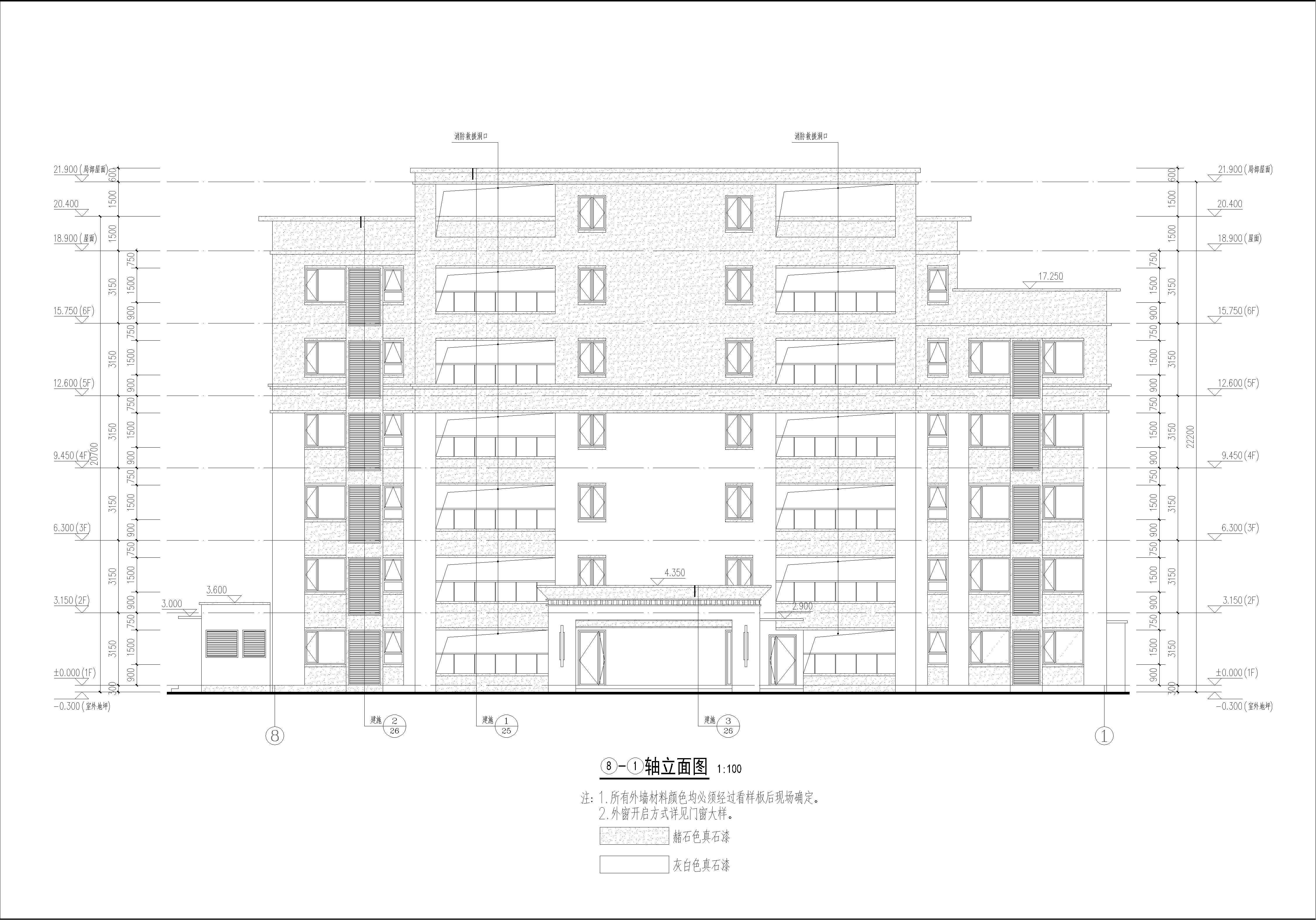 6F
新增一层标准层
5F
4F
3F
2F
1F
原方案图
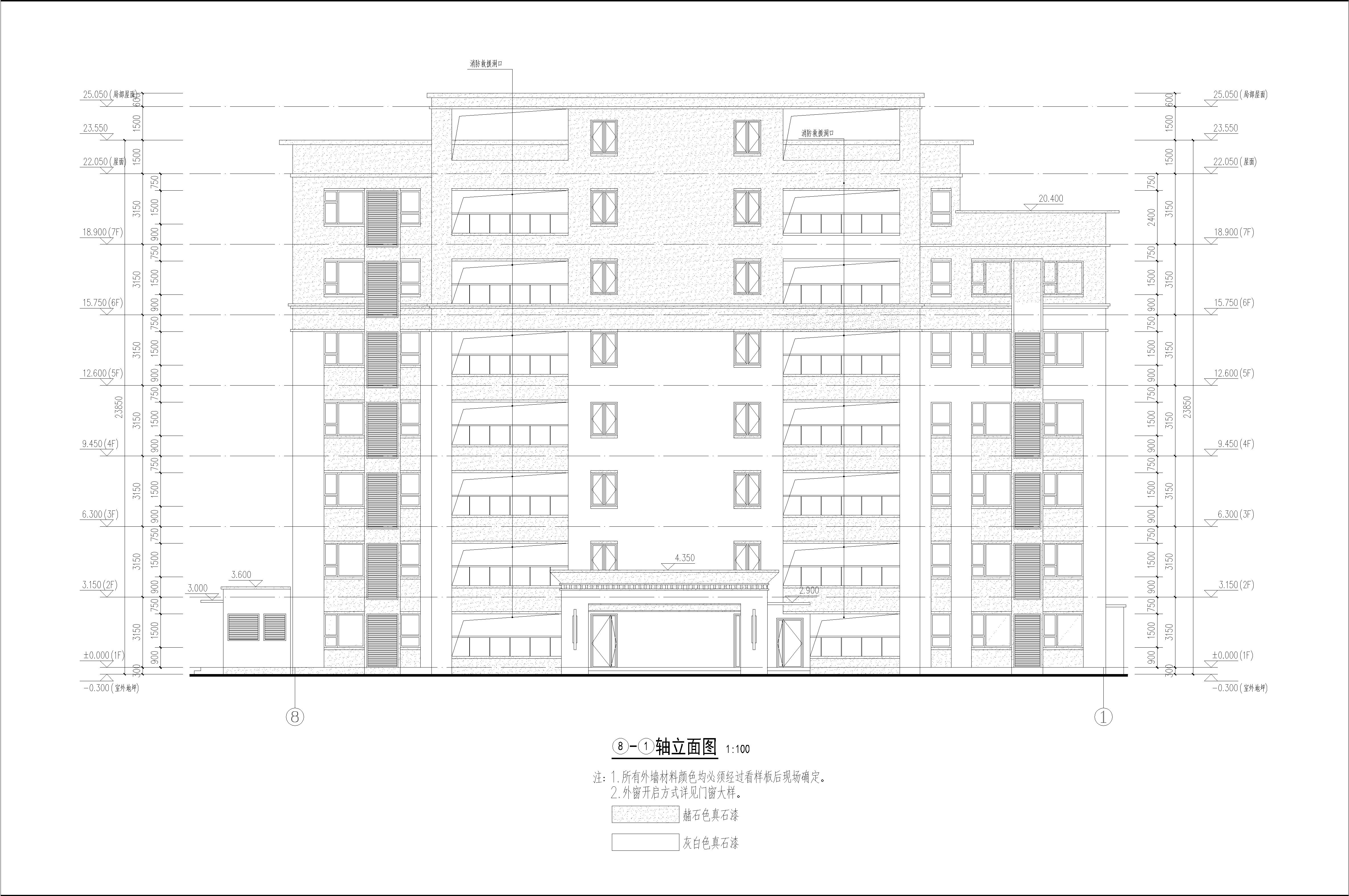 施工图
7F
6F
新增一层标准层
5F
4F
3F
2F
3#层数与原规划差异：
原规划图为6层，现变更为7层；
1F
施工图
地下车库平面布置差异：
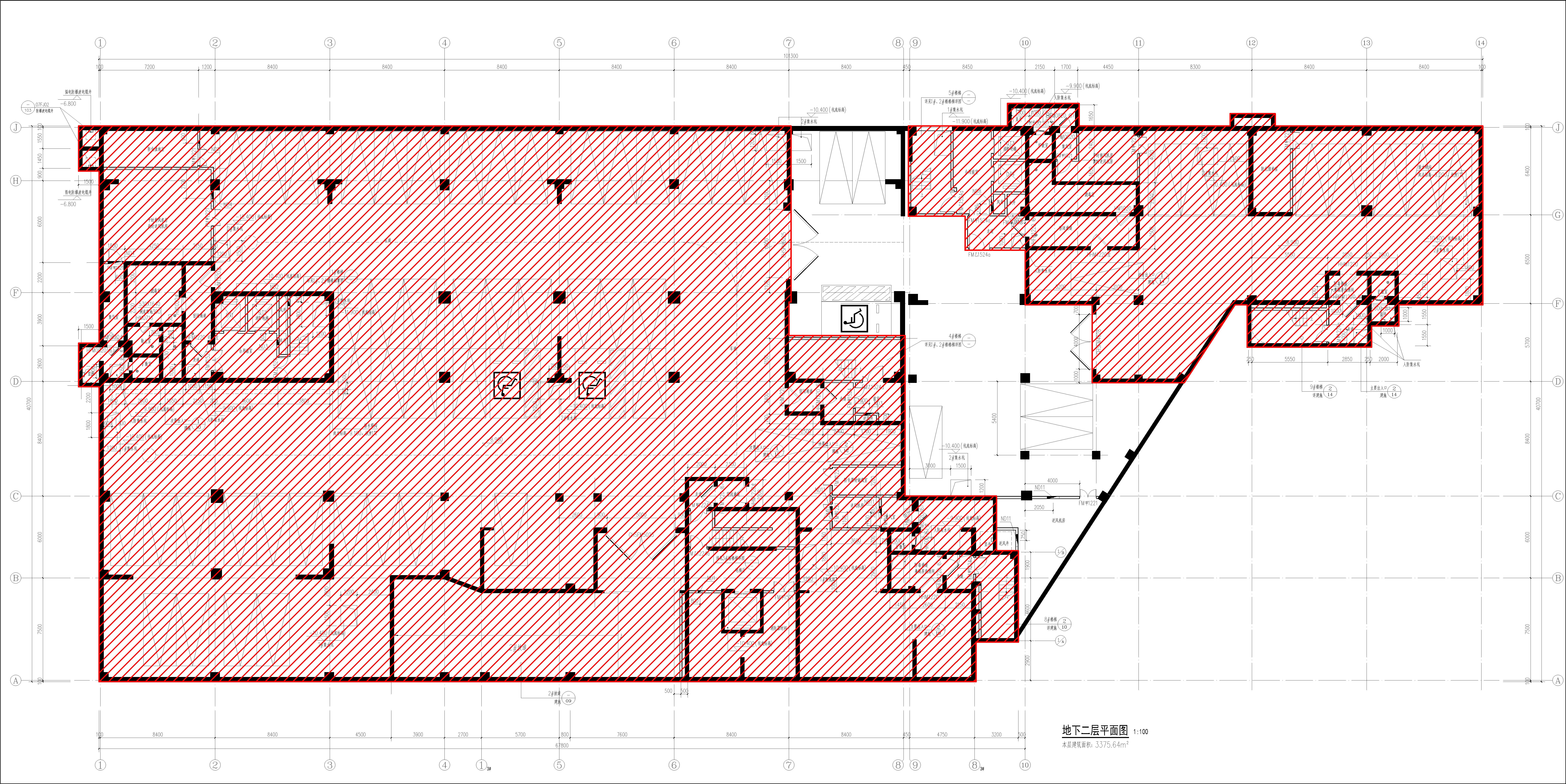 地下车库平面布置调整：
将原始方案地下二层修改为地下一层，原人防区域位于地下二层，人防面积为2382.15㎡，原地下车库总面积为6875.15㎡；变更后地库面积为5089.50㎡，其中人面积为2574.12㎡。
防护单元二
防护单元一
原地下二层方案图
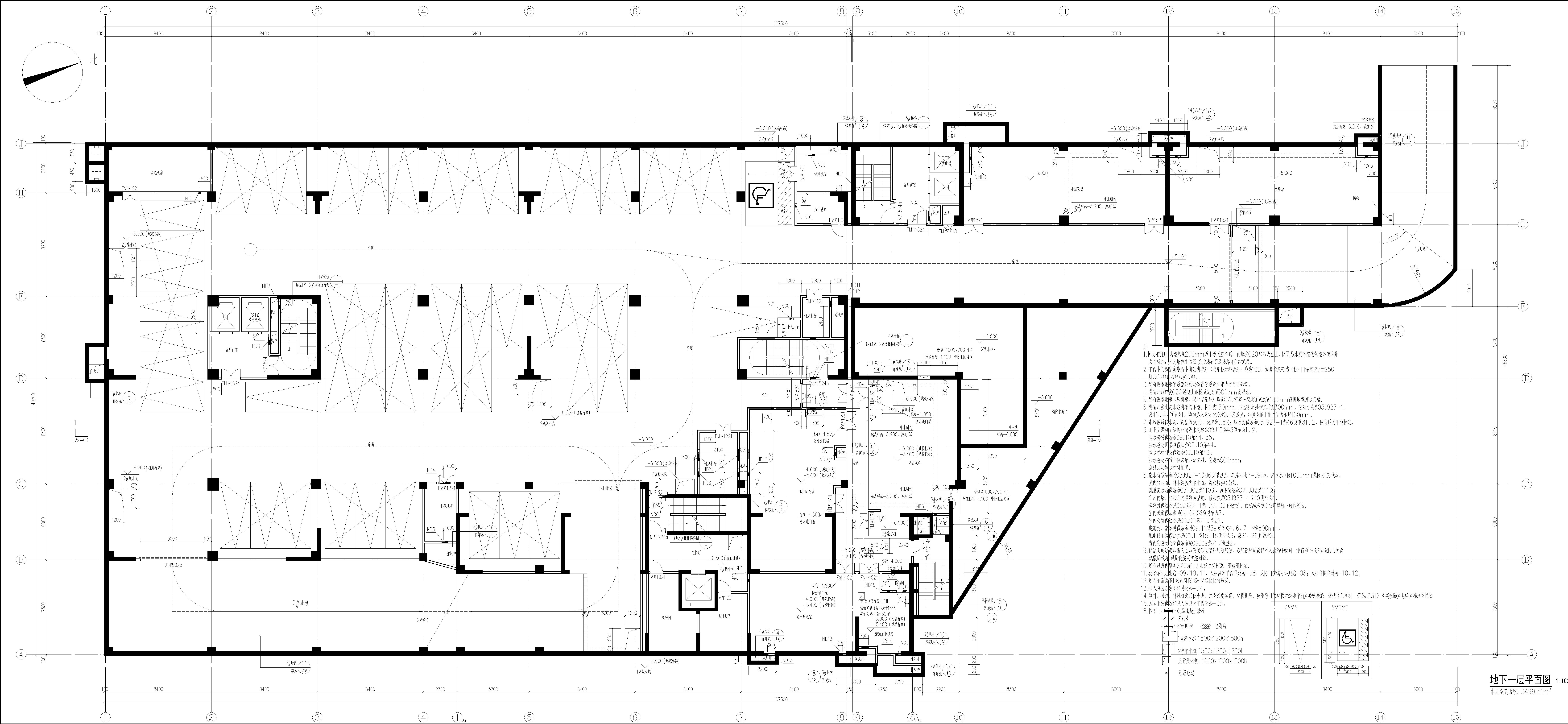 人防区域
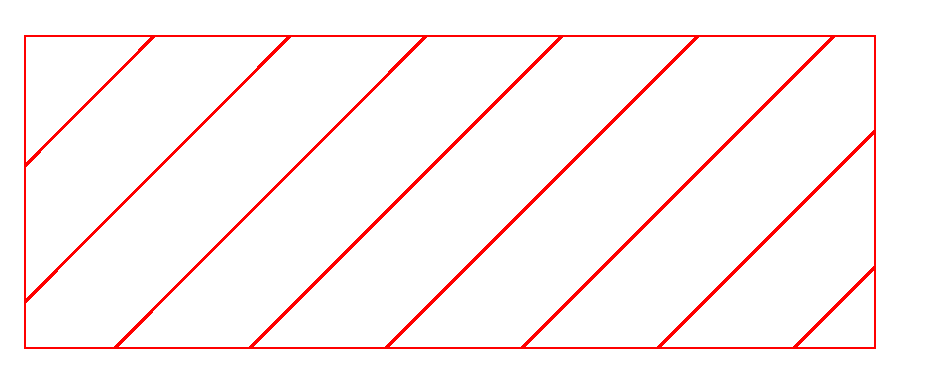 原地下一层方案图
地下车库平面布置差异：
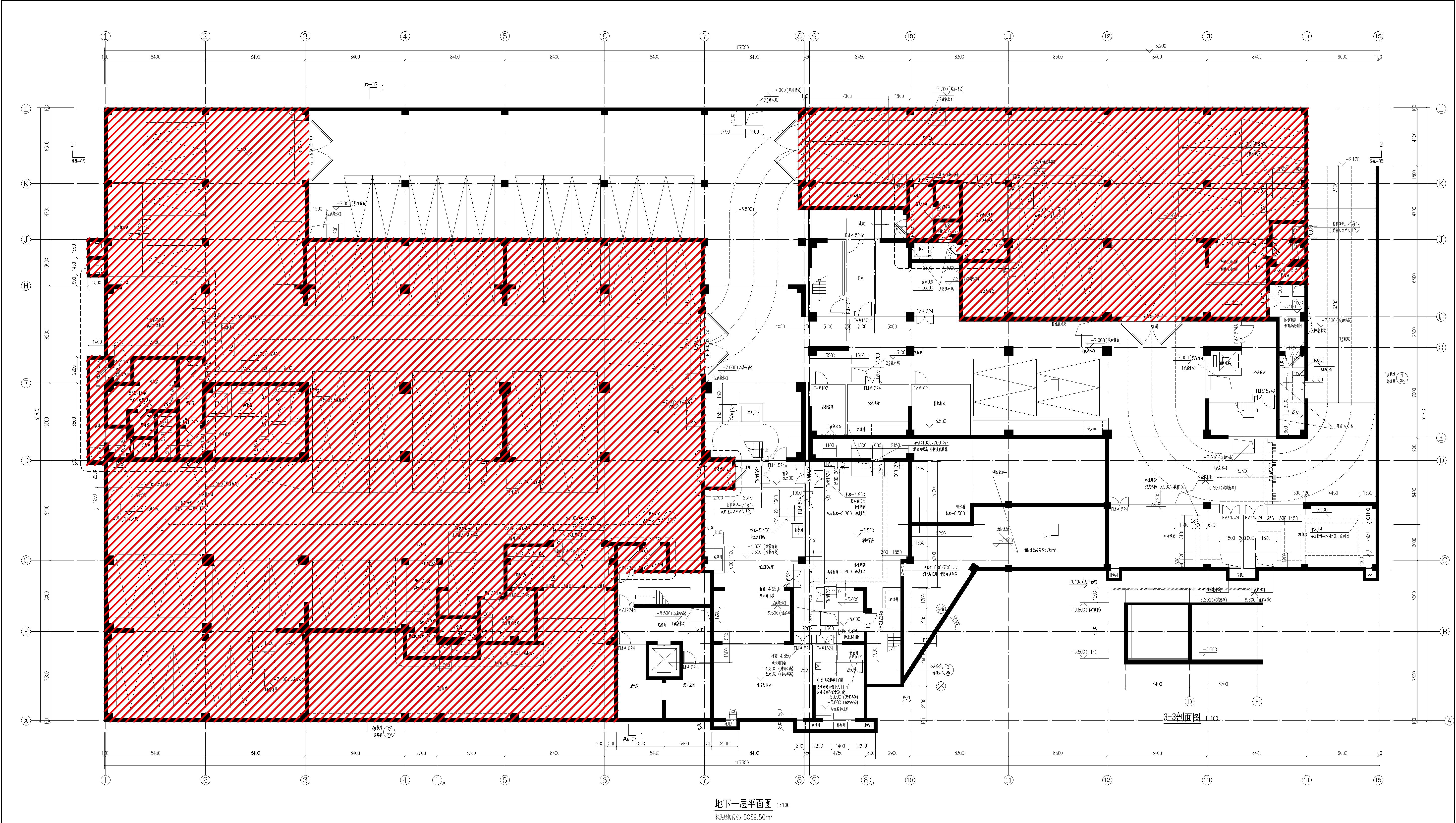 施工图
人防区域
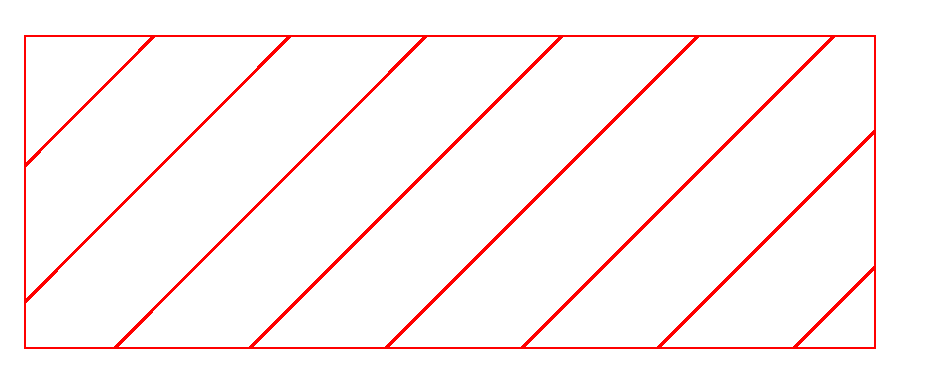 新增区域
原方案经济指标
调整后经济指标
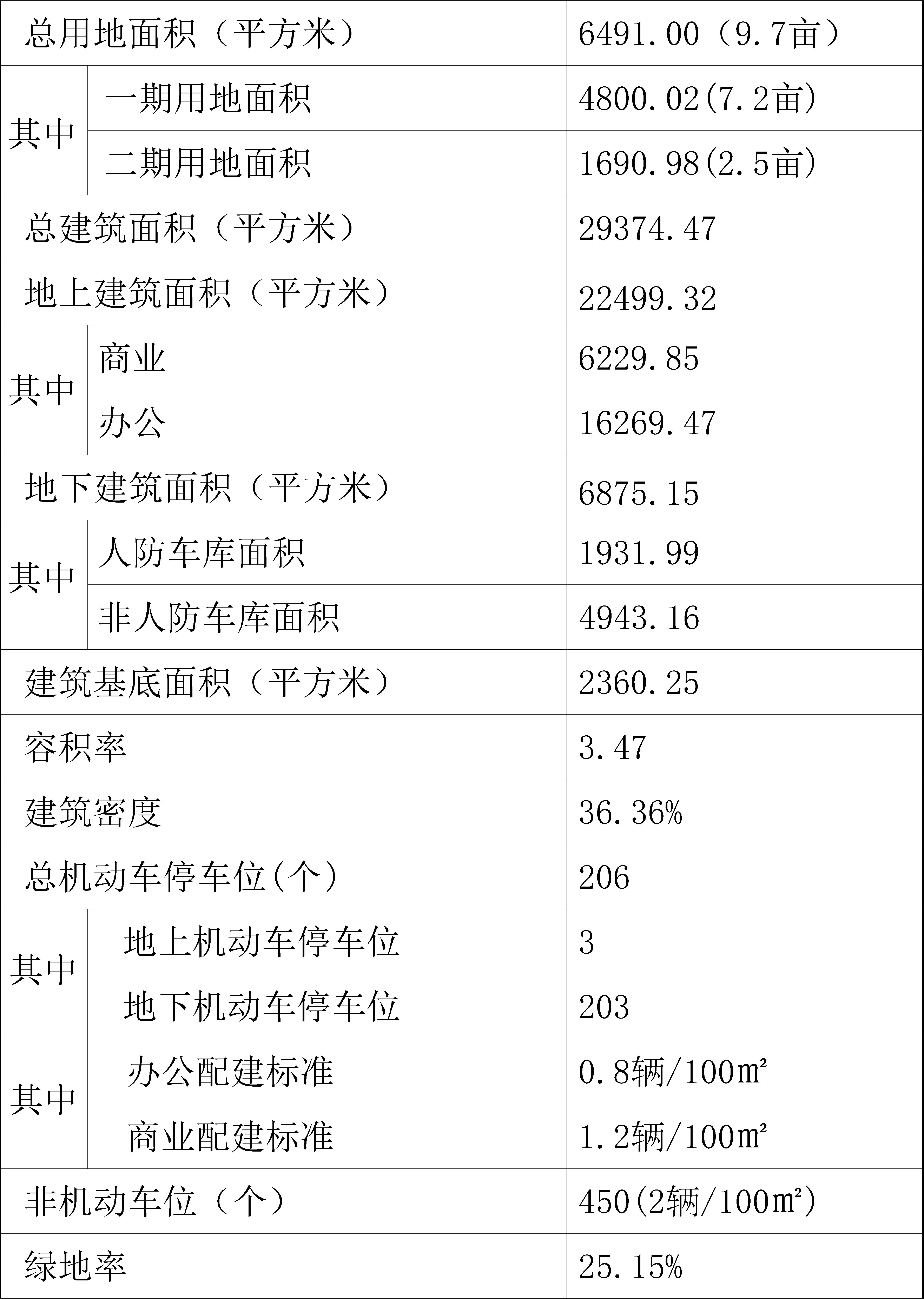 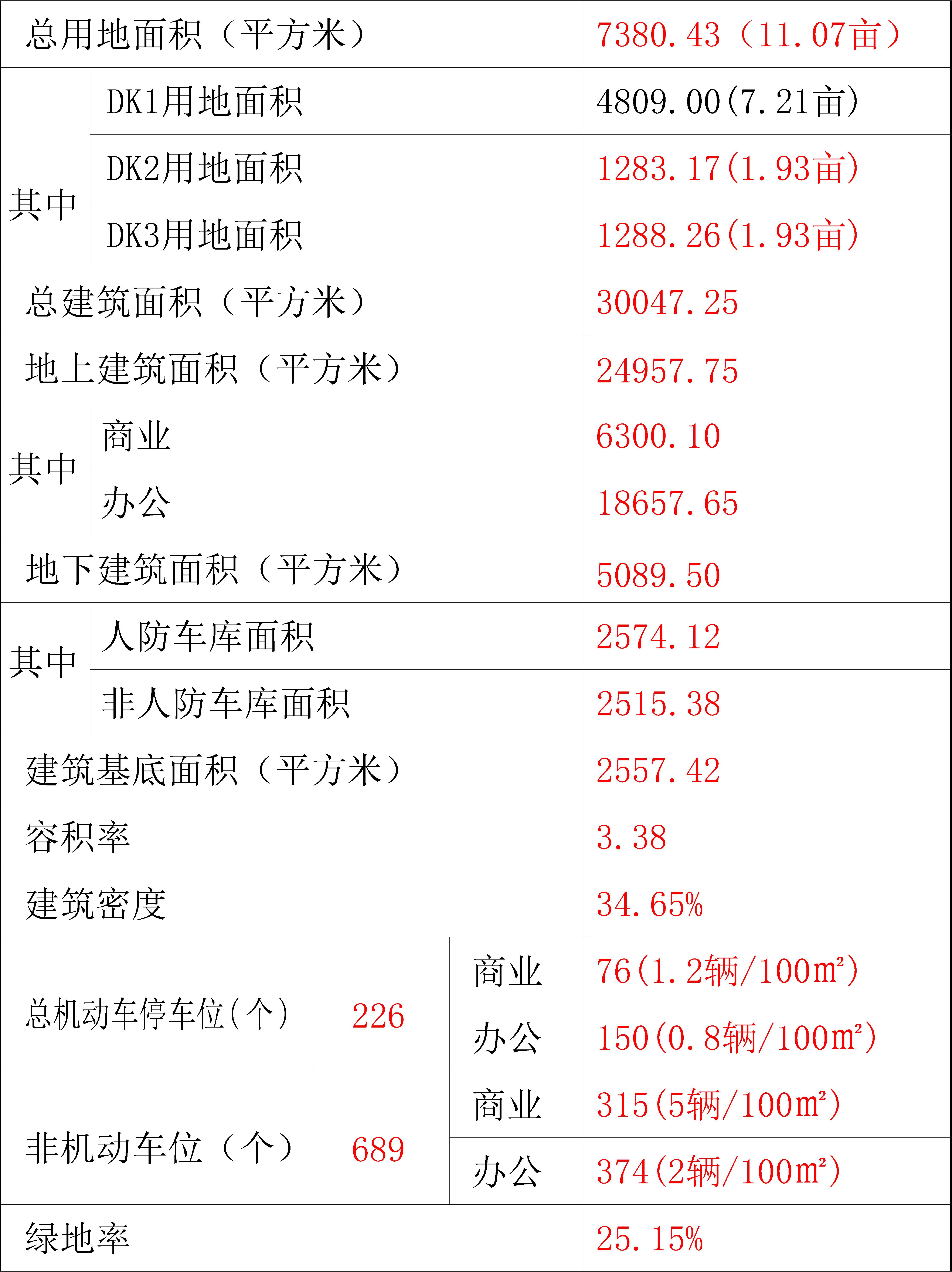 调整后方案经济指标与原方案经济指标差异：
  总用地面积增比原报规图大672.78平米，建筑总面积比原报规图大672.78平米，地上总的建筑面积较原报规图增加78.53平米，容积率由原报规图中的3.47减少至3.38，地下面积减少1785.65平米,1#楼面积增加2217.02平米，3#楼面积增加346.29平米，人防面积增加642.13平米，地上车位增加147个，地下车位减少127个，总的车位数增加20个，非机动车车位增加239个；
   原因：（1）因用地面积增大，将1#楼轮廓线扩大，占地面积增大，人防面积因此发生变化；
         （2）1#楼增加至11层，面积增大，计容面积发生变化，导致容积率发生变化；
         （3）1#楼平面布置调整，屋面机房面积增加；
         （4）地下车库外轮廓调整，并且减少一层，地库建筑面积减少1785.65平米；